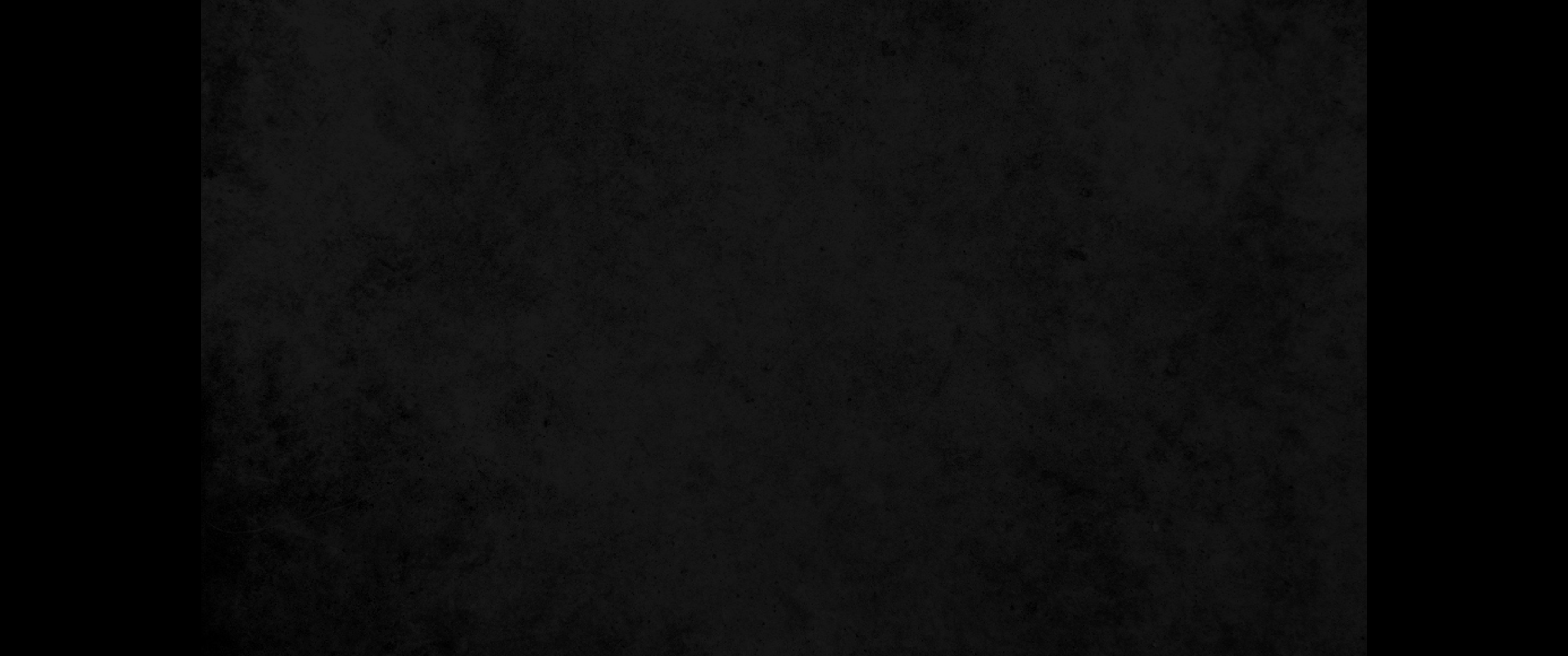 1. 모세가 온 이스라엘을 불러 그들에게 이르되 이스라엘아 오늘 내가 너희의 귀에 말하는 규례와 법도를 듣고 그것을 배우며 지켜 행하라1. Moses summoned all Israel and said: Hear, O Israel, the decrees and laws I declare in your hearing today. Learn them and be sure to follow them.
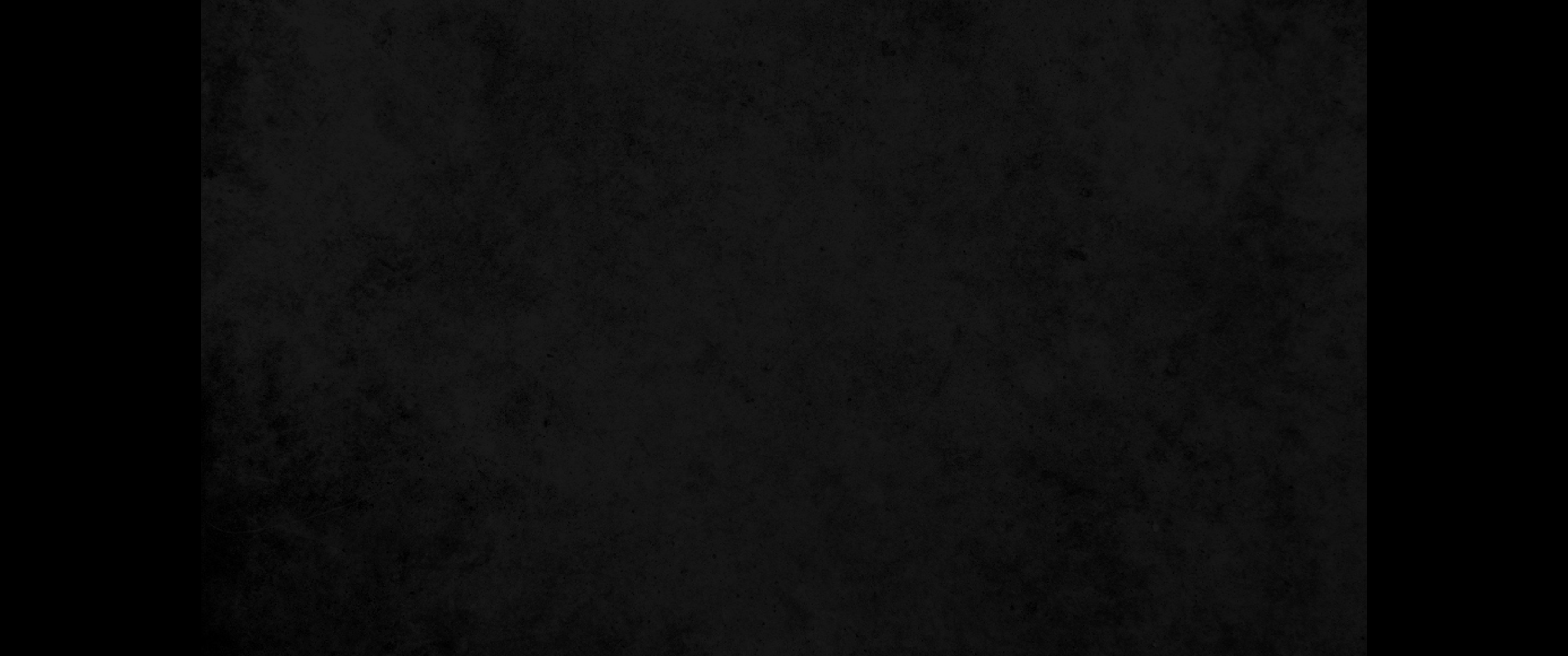 2. 우리 하나님 여호와께서 호렙 산에서 우리와 언약을 세우셨나니2. The LORD our God made a covenant with us at Horeb.
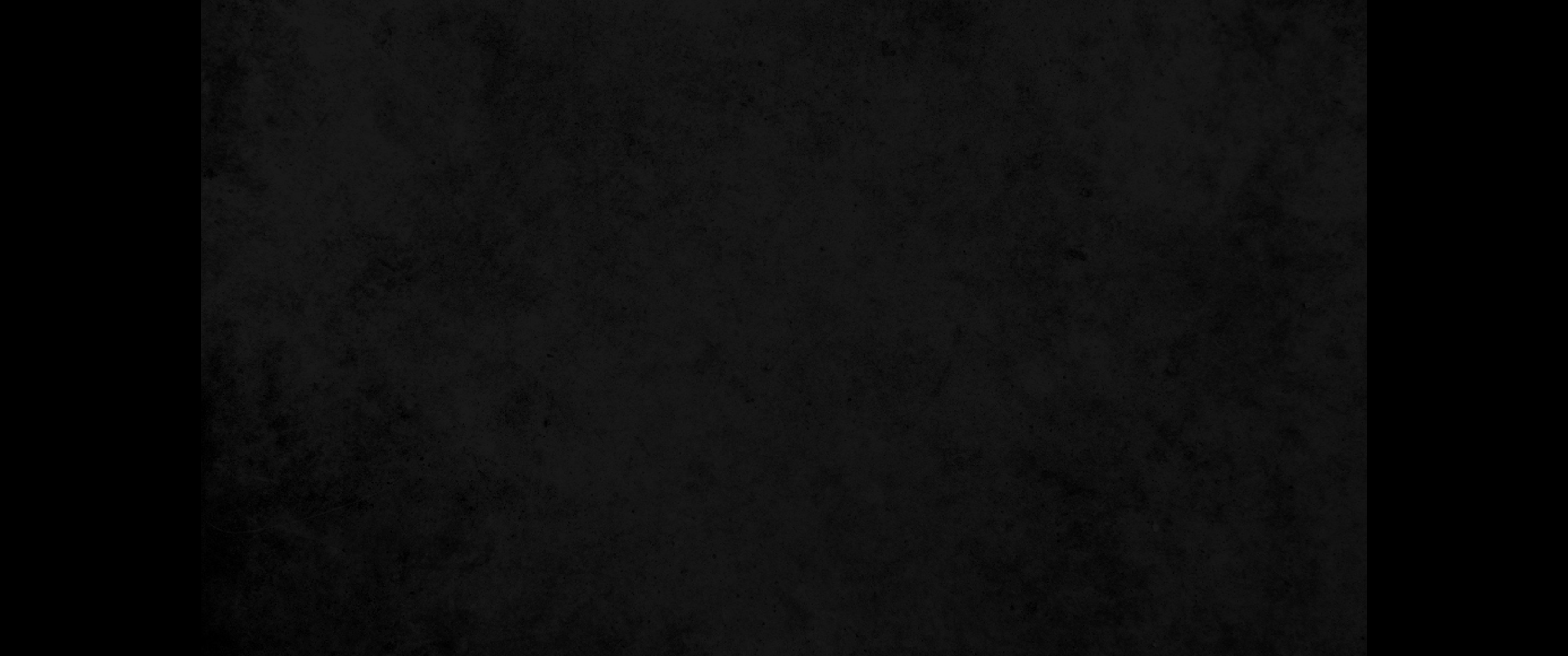 3. 이 언약은 여호와께서 우리 조상들과 세우신 것이 아니요 오늘 여기 살아 있는 우리 곧 우리와 세우신 것이라3. It was not with our fathers that the LORD made this covenant, but with us, with all of us who are alive here today.
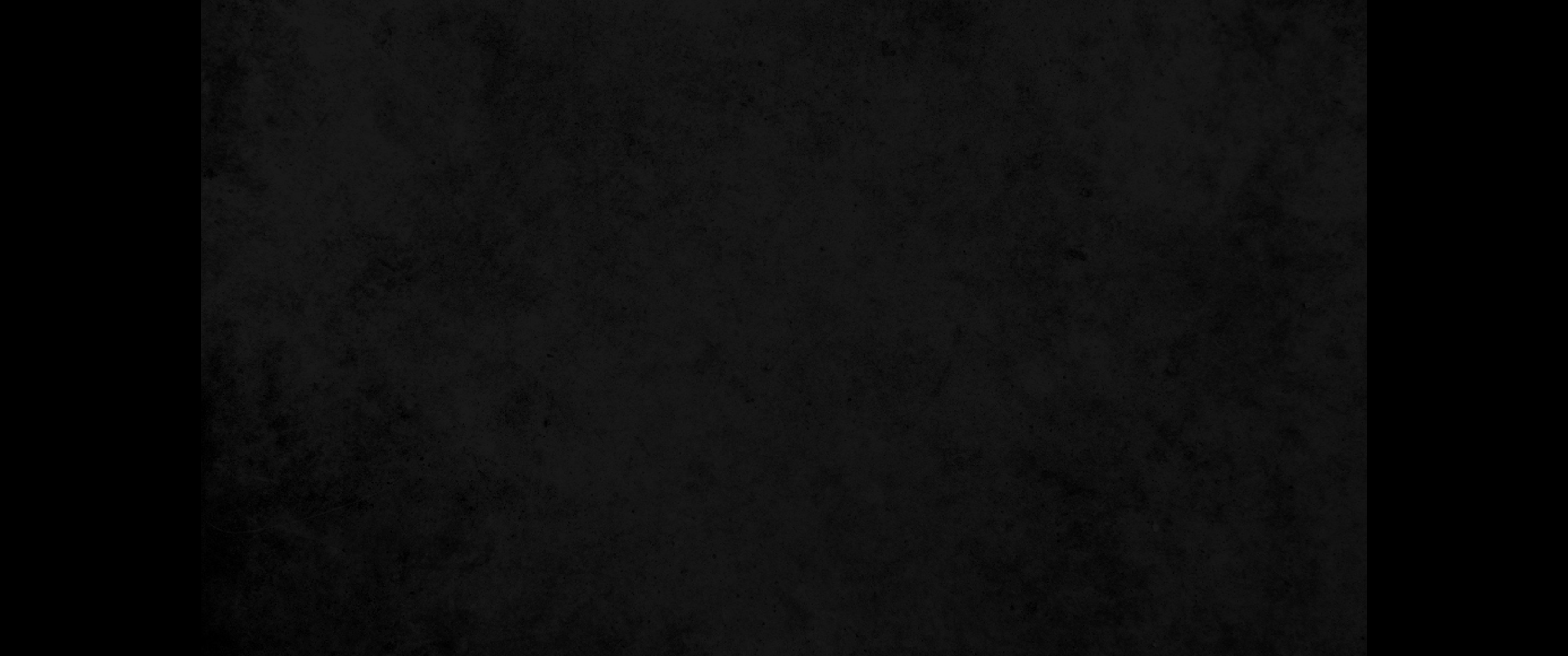 4. 여호와께서 산 위 불 가운데에서 너희와 대면하여 말씀하시매4. The LORD spoke to you face to face out of the fire on the mountain.
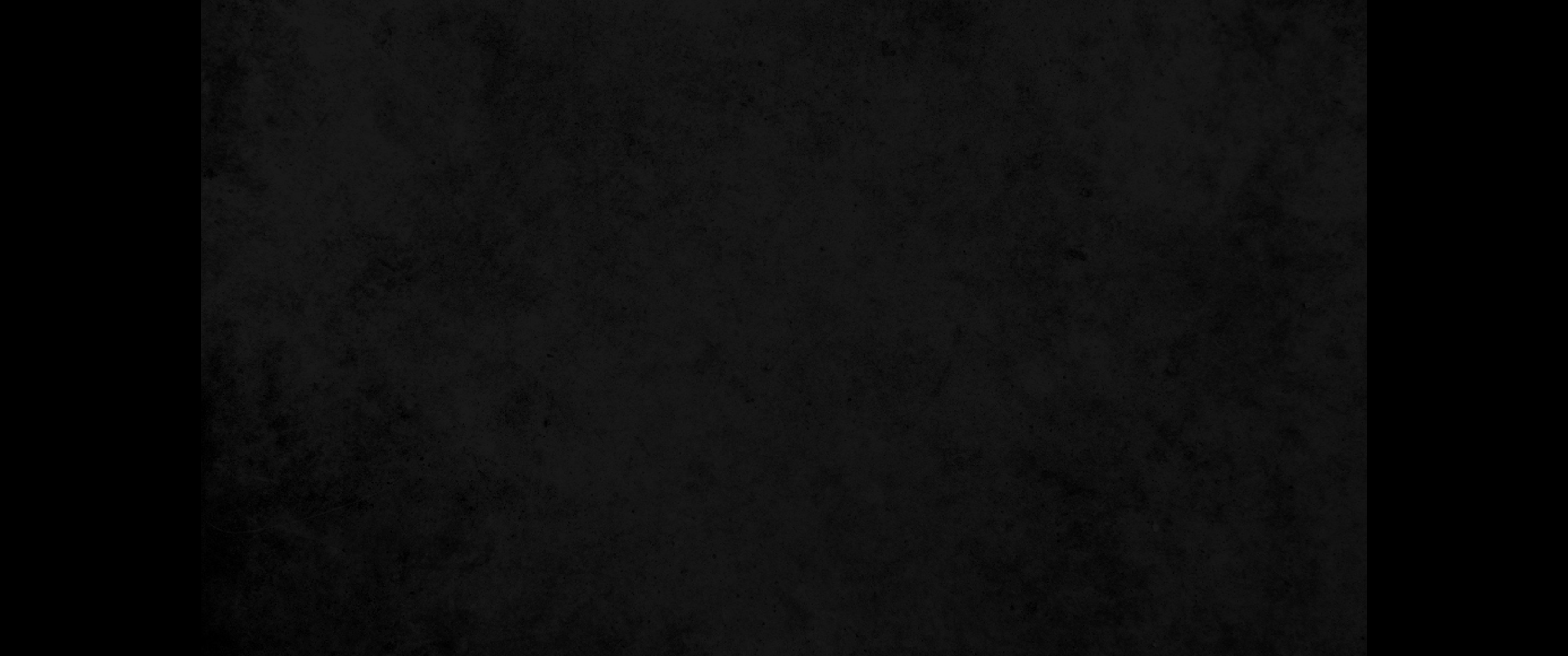 5. 그 때에 너희가 불을 두려워하여 산에 오르지 못하므로 내가 여호와와 너희 중간에 서서 여호와의 말씀을 너희에게 전하였노라 여호와께서 이르시되5. (At that time I stood between the LORD and you to declare to you the word of the LORD, because you were afraid of the fire and did not go up the mountain.) And he said:
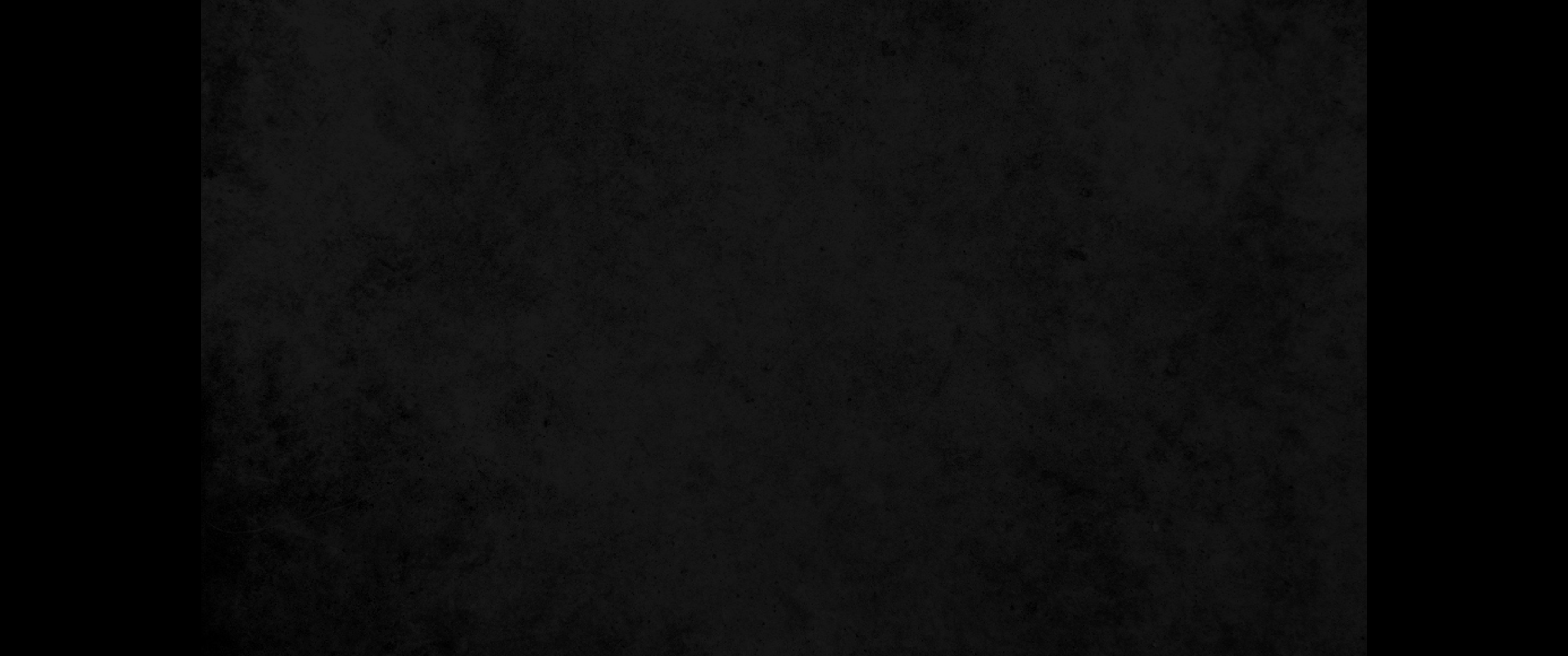 6. 나는 너를 애굽 땅, 종 되었던 집에서 인도하여 낸 네 하나님 여호와라6. 'I am the LORD your God, who brought you out of Egypt, out of the land of slavery.
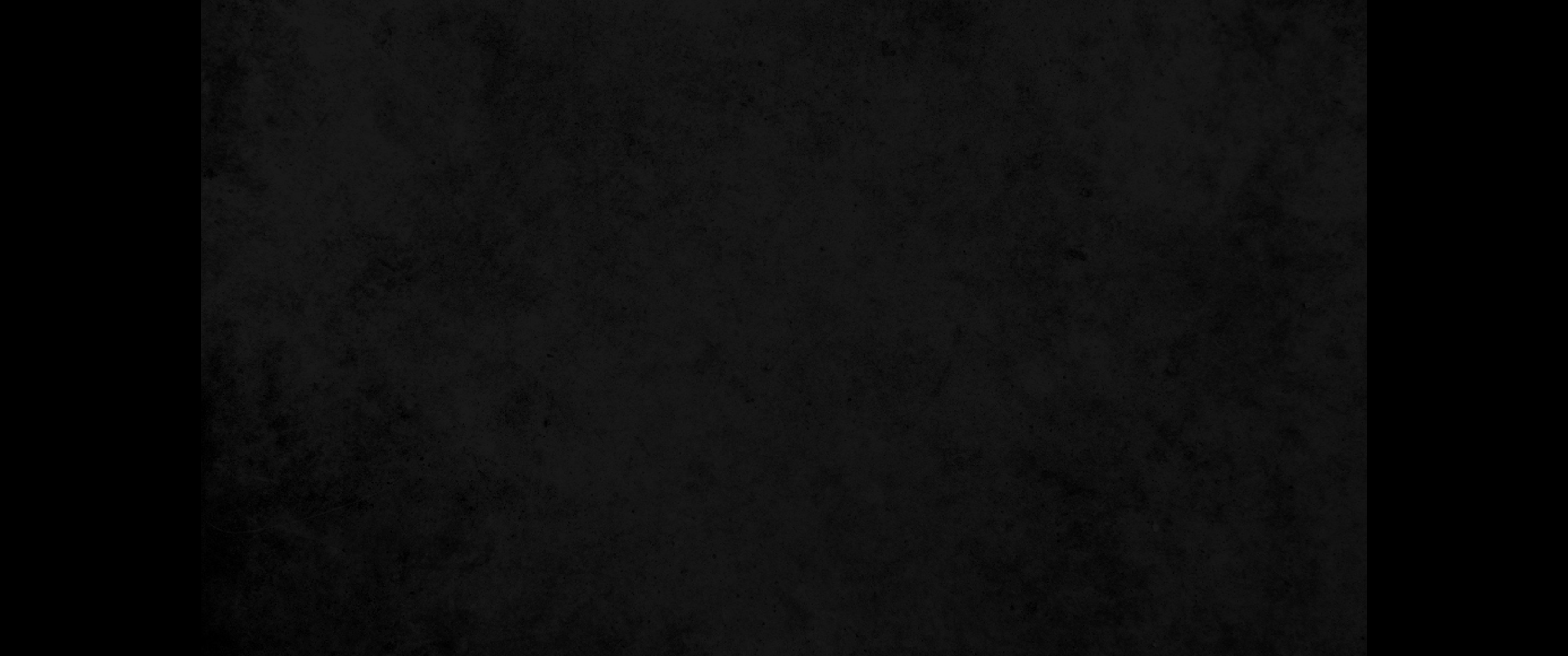 7. 나 외에는 다른 신들을 네게 두지 말지니라7. 'You shall have no other gods before me.
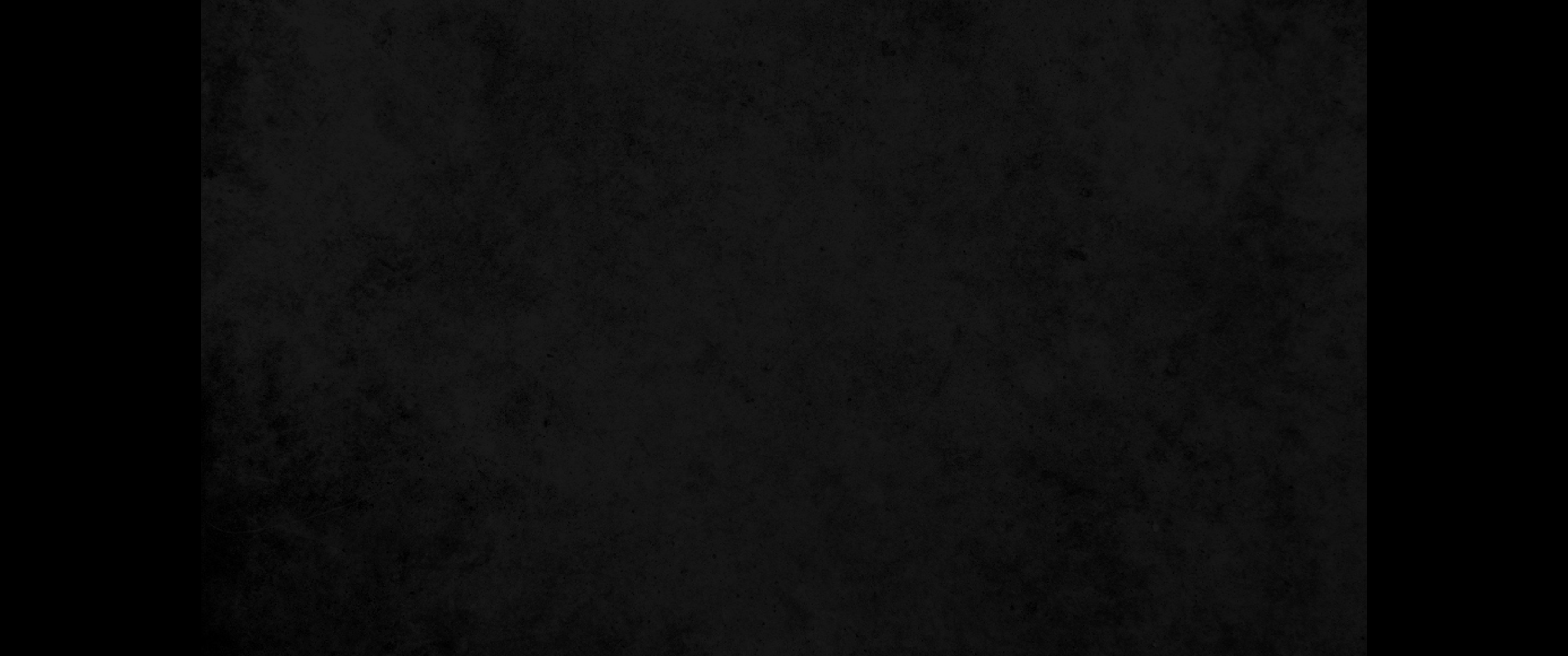 8. 너는 자기를 위하여 새긴 우상을 만들지 말고 위로 하늘에 있는 것이나 아래로 땅에 있는 것이나 땅밑 물 속에 있는 것의 어떤 형상도 만들지 말며8. 'You shall not make for yourself an idol in the form of anything in heaven above or on the earth beneath or in the waters below.
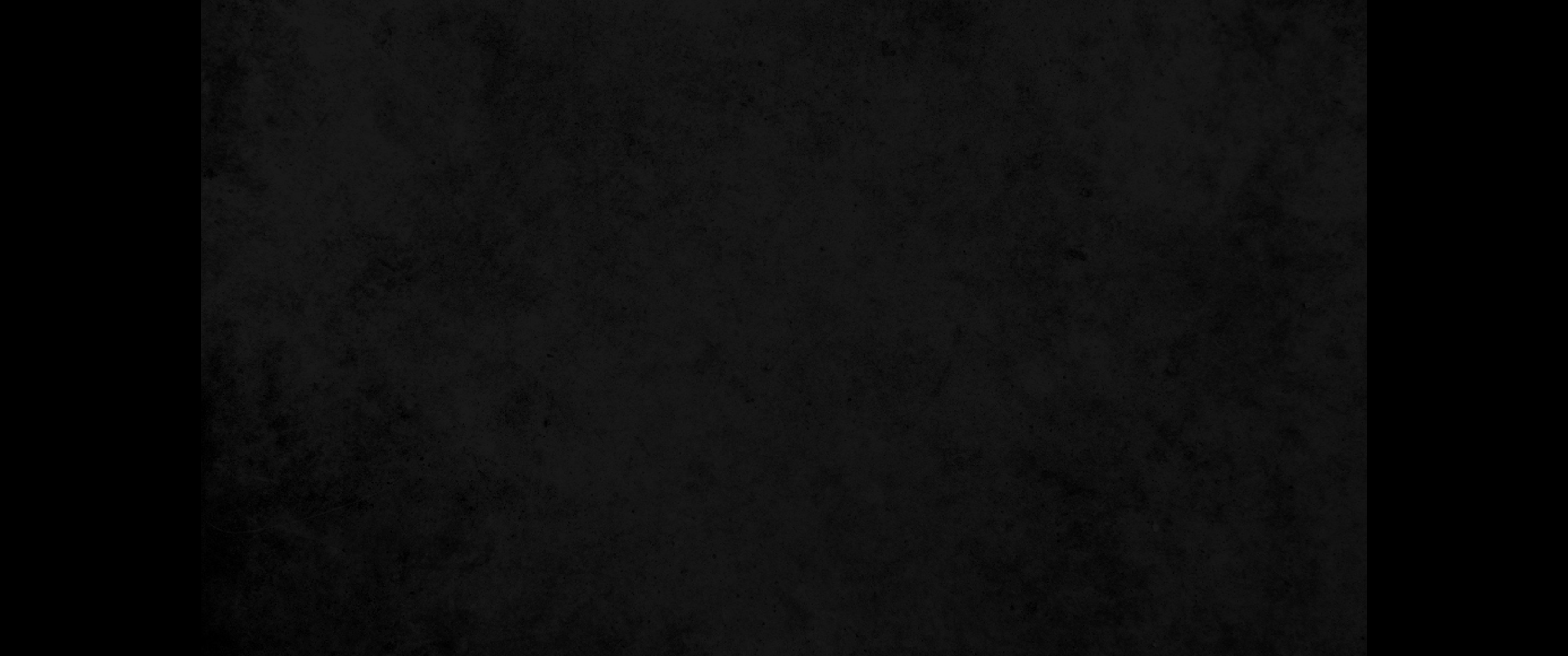 9. 그것들에게 절하지 말며 그것들을 섬기지 말라 나 네 하나님 여호와는 질투하는 하나님인즉 나를 미워하는 자의 죄를 갚되 아버지로부터 아들에게로 삼사 대까지 이르게 하거니와9. You shall not bow down to them or worship them; for I, the LORD your God, am a jealous God, punishing the children for the sin of the fathers to the third and fourth generation of those who hate me,
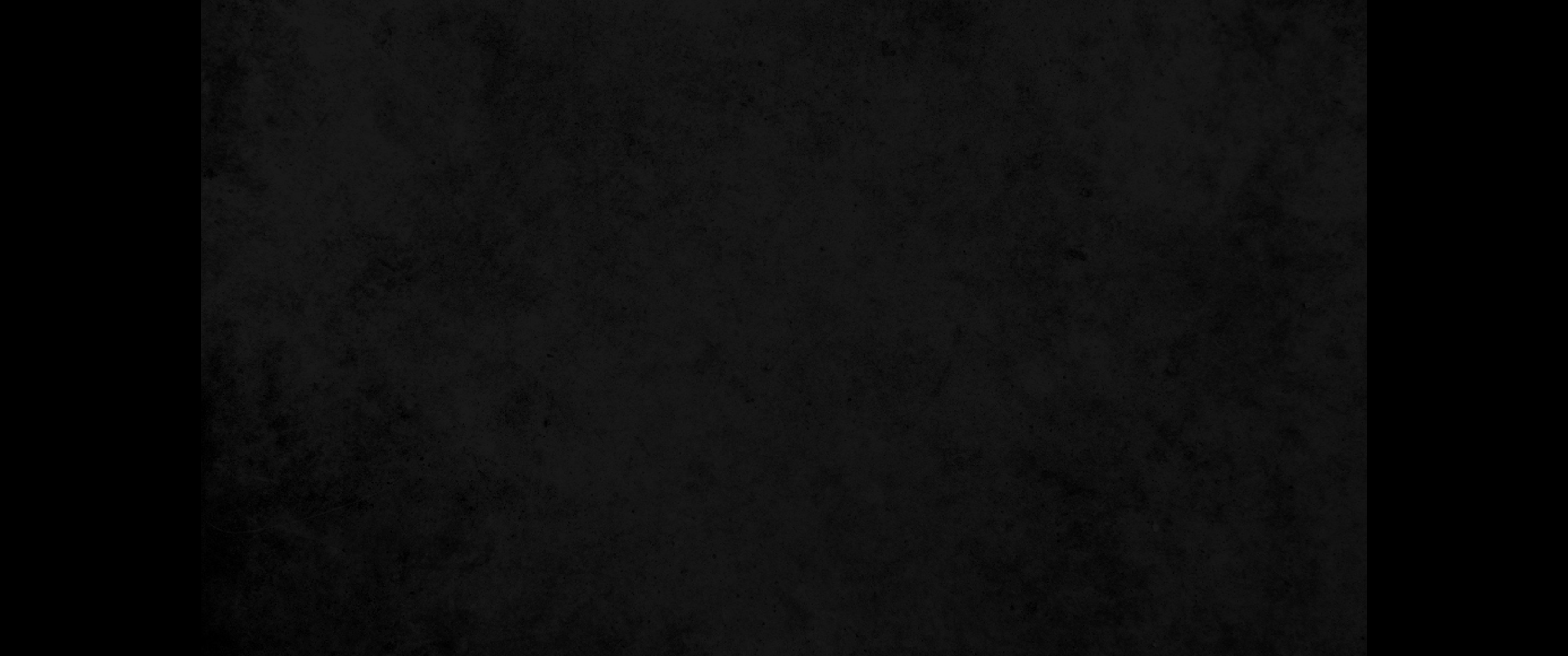 10. 나를 사랑하고 내 계명을 지키는 자에게는 천 대까지 은혜를 베푸느니라10. but showing love to a thousand generations of those who love me and keep my commandments.
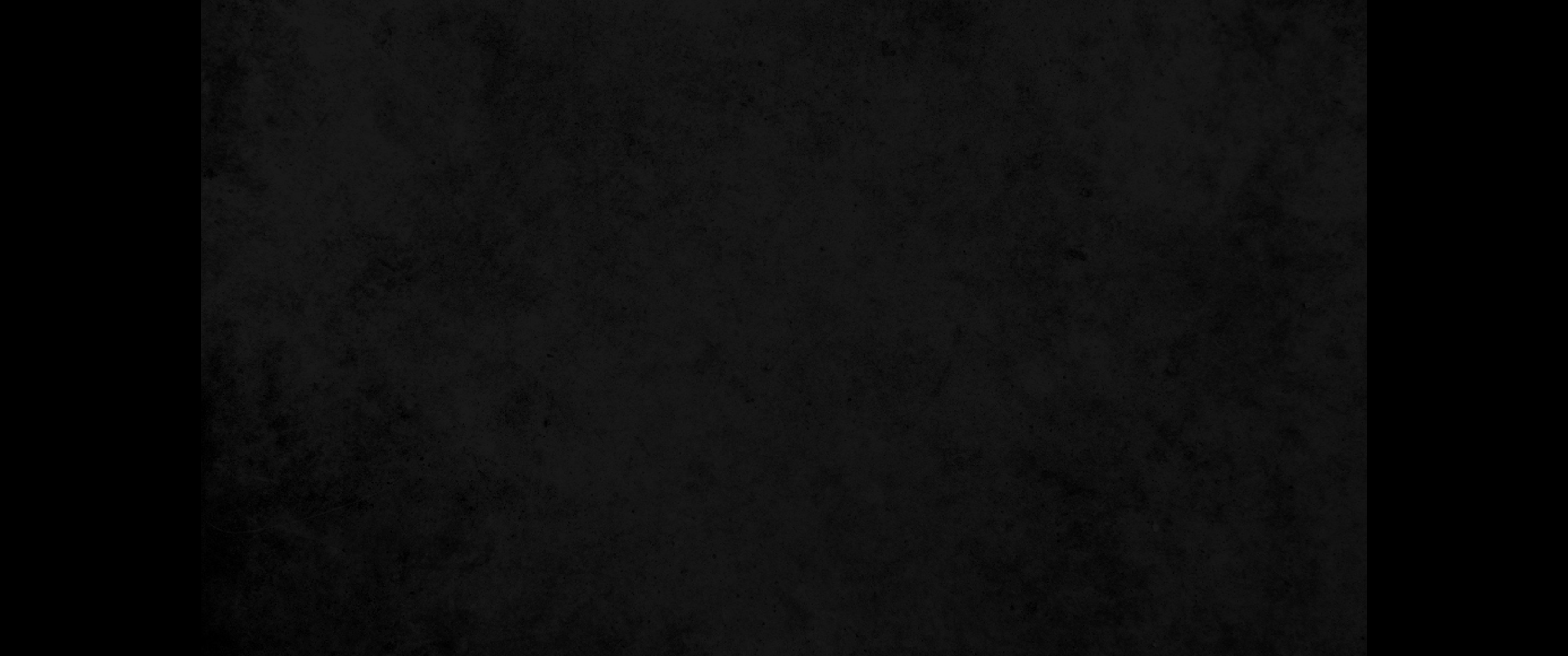 11. 너는 네 하나님 여호와의 이름을 망령되이 일컫지 말라 나 여호와는 내 이름을 망령되이 일컫는 자를 죄 없는 줄로 인정하지 아니하리라11. 'You shall not misuse the name of the LORD your God, for the LORD will not hold anyone guiltless who misuses his name.
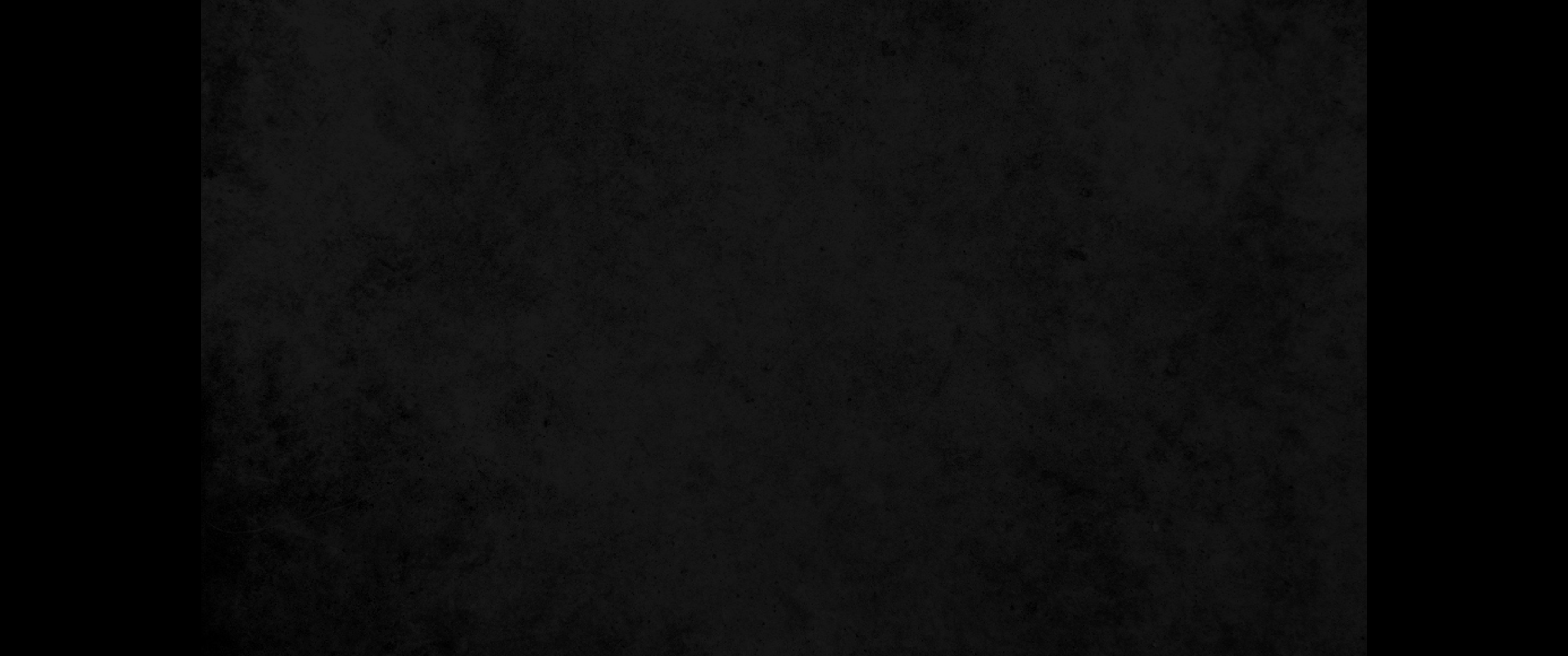 12. 네 하나님 여호와가 네게 명령한 대로 안식일을 지켜 거룩하게 하라12. 'Observe the Sabbath day by keeping it holy, as the LORD your God has commanded you.
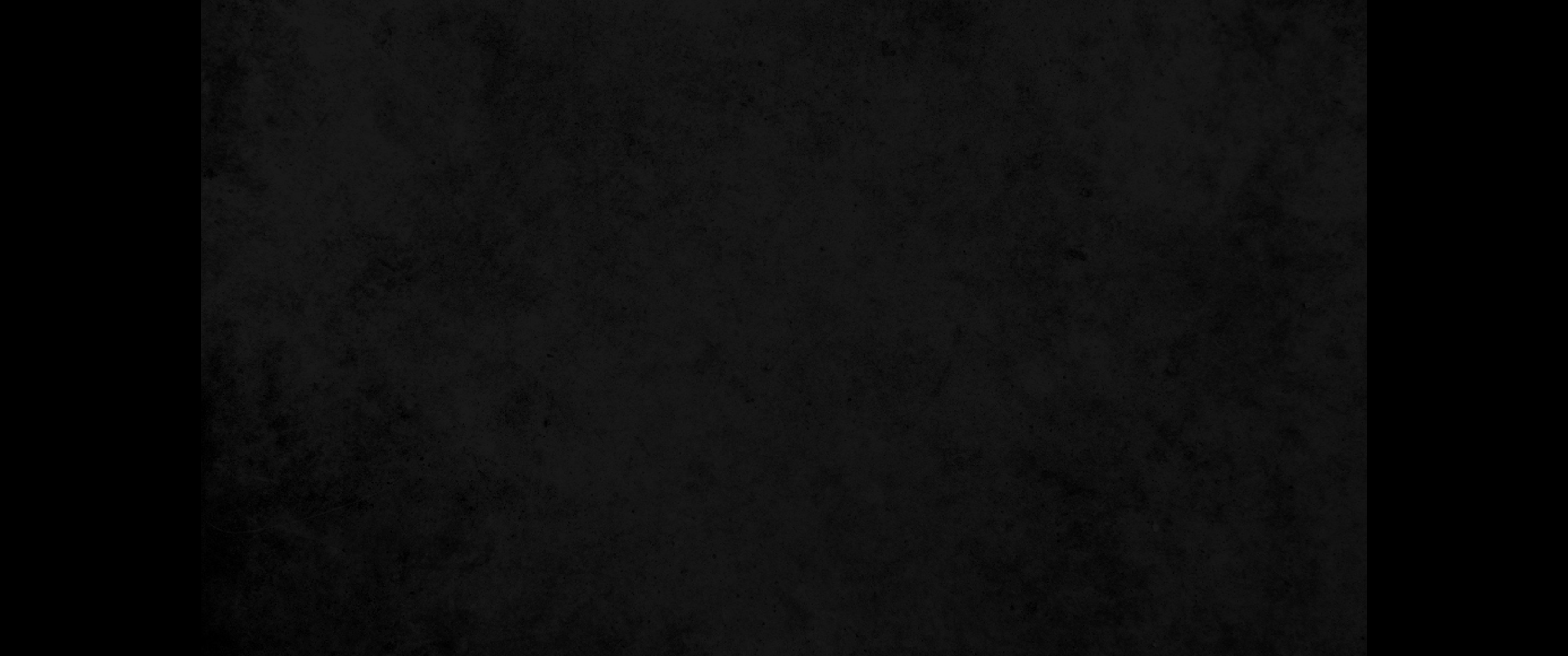 13. 엿새 동안은 힘써 네 모든 일을 행할 것이나13. Six days you shall labor and do all your work,
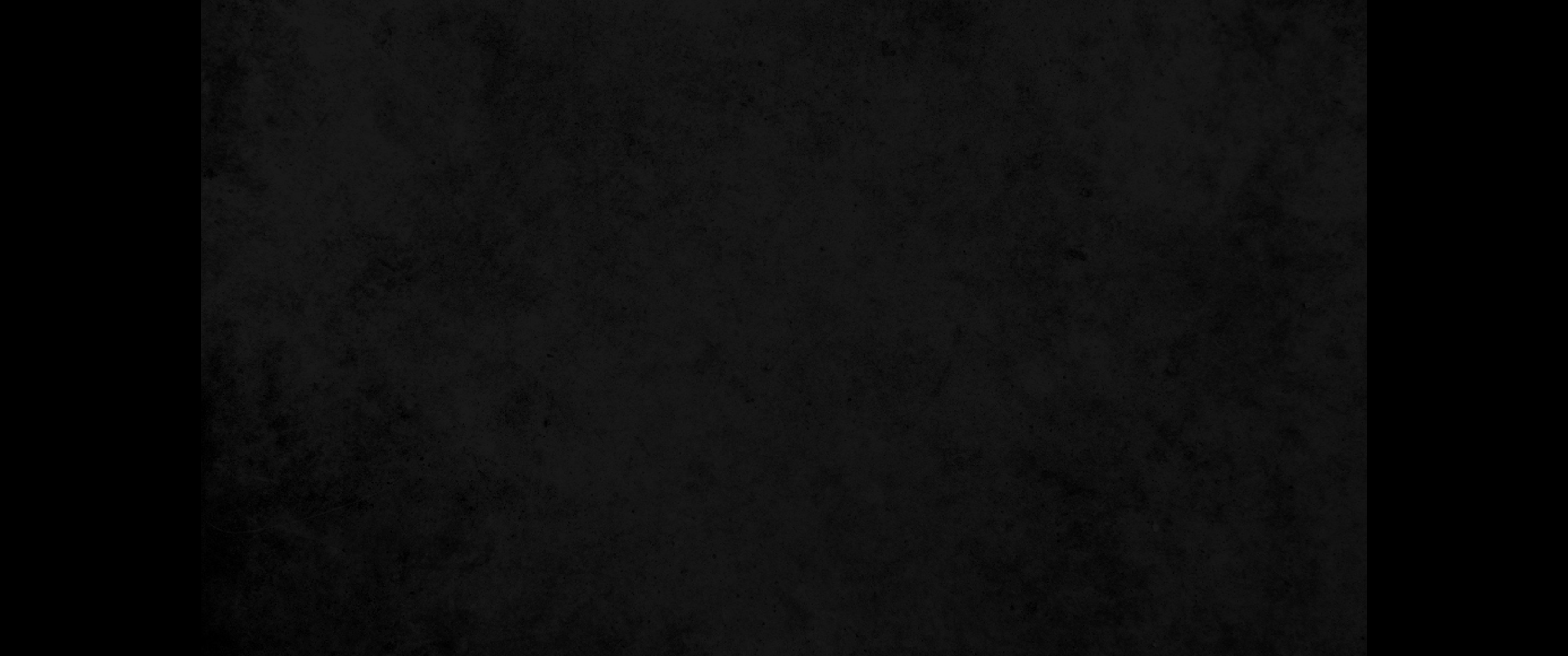 14. 일곱째 날은 네 하나님 여호와의 안식일인즉 너나 네 아들이나 네 딸이나 네 남종이나 네 여종이나 네 소나 네 나귀나 네 모든 가축이나 네 문 안에 유하는 객이라도 아무 일도 하지 못하게 하고 네 남종이나 네 여종에게 너 같이 안식하게 할지니라14. but the seventh day is a Sabbath to the LORD your God. On it you shall not do any work, neither you, nor your son or daughter, nor your manservant or maidservant, nor your ox, your donkey or any of your animals, nor the alien within your gates, so that your manservant and maidservant may rest, as you do.
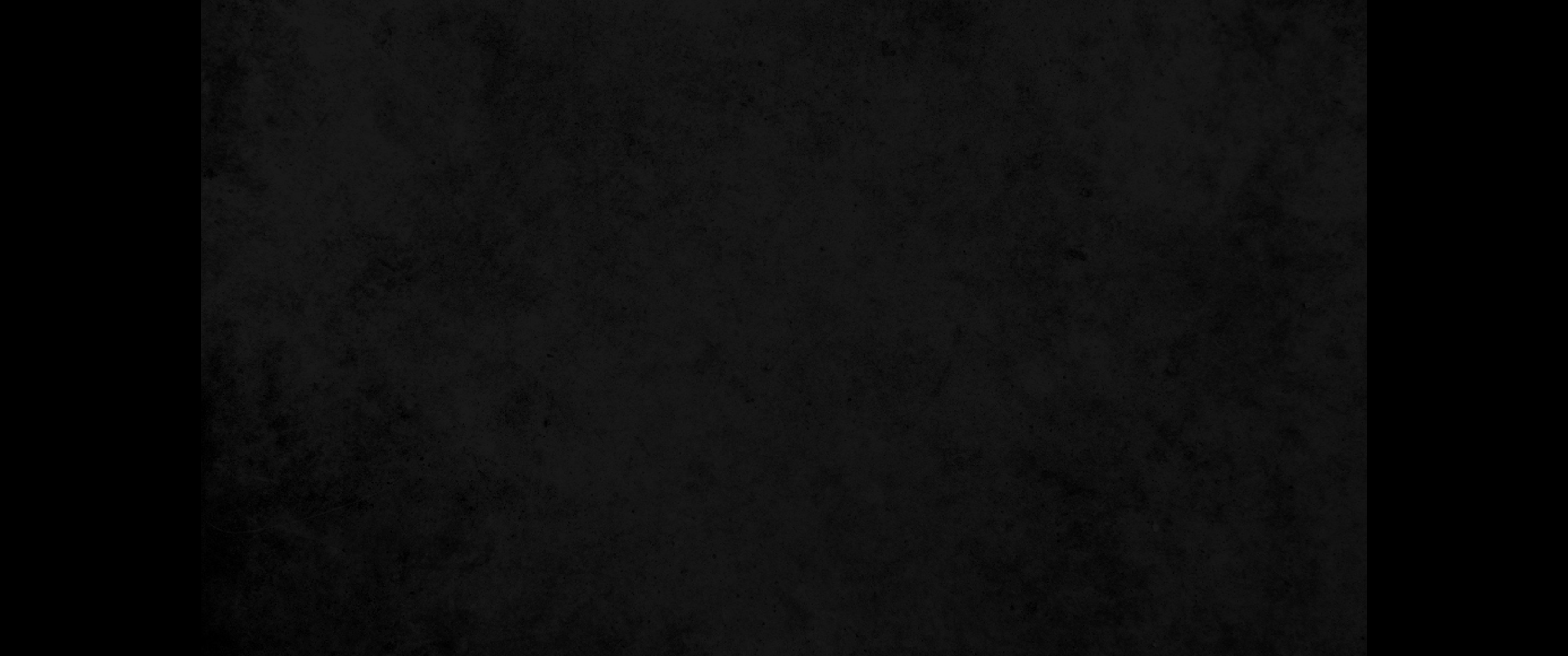 15. 너는 기억하라 네가 애굽 땅에서 종이 되었더니 네 하나님 여호와가 강한 손과 편 팔로 거기서 너를 인도하여 내었나니 그러므로 네 하나님 여호와가 네게 명령하여 안식일을 지키라 하느니라15. Remember that you were slaves in Egypt and that the LORD your God brought you out of there with a mighty hand and an outstretched arm. Therefore the LORD your God has commanded you to observe the Sabbath day.
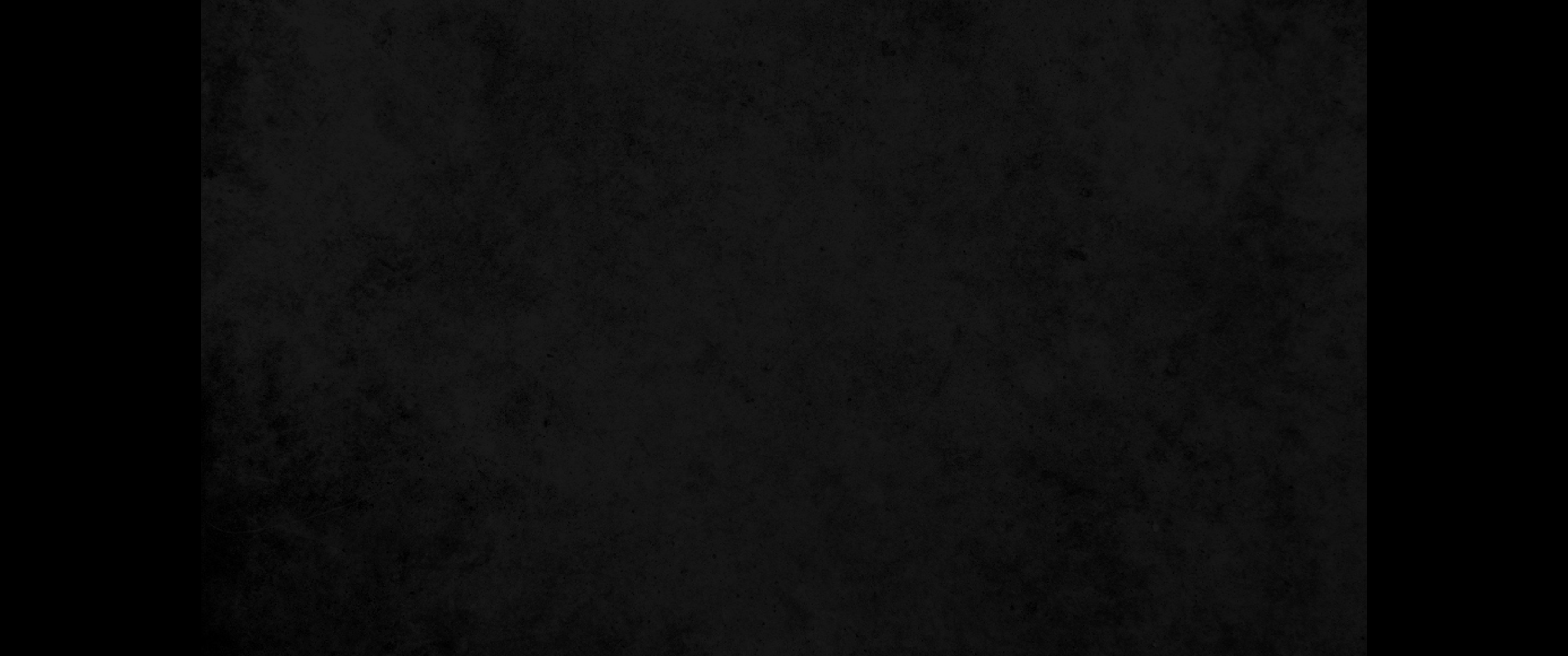 16. 너는 네 하나님 여호와께서 명령한 대로 네 부모를 공경하라 그리하면 네 하나님 여호와가 네게 준 땅에서 네 생명이 길고 복을 누리리라16. 'Honor your father and your mother, as the LORD your God has commanded you, so that you may live long and that it may go well with you in the land the LORD your God is giving you.
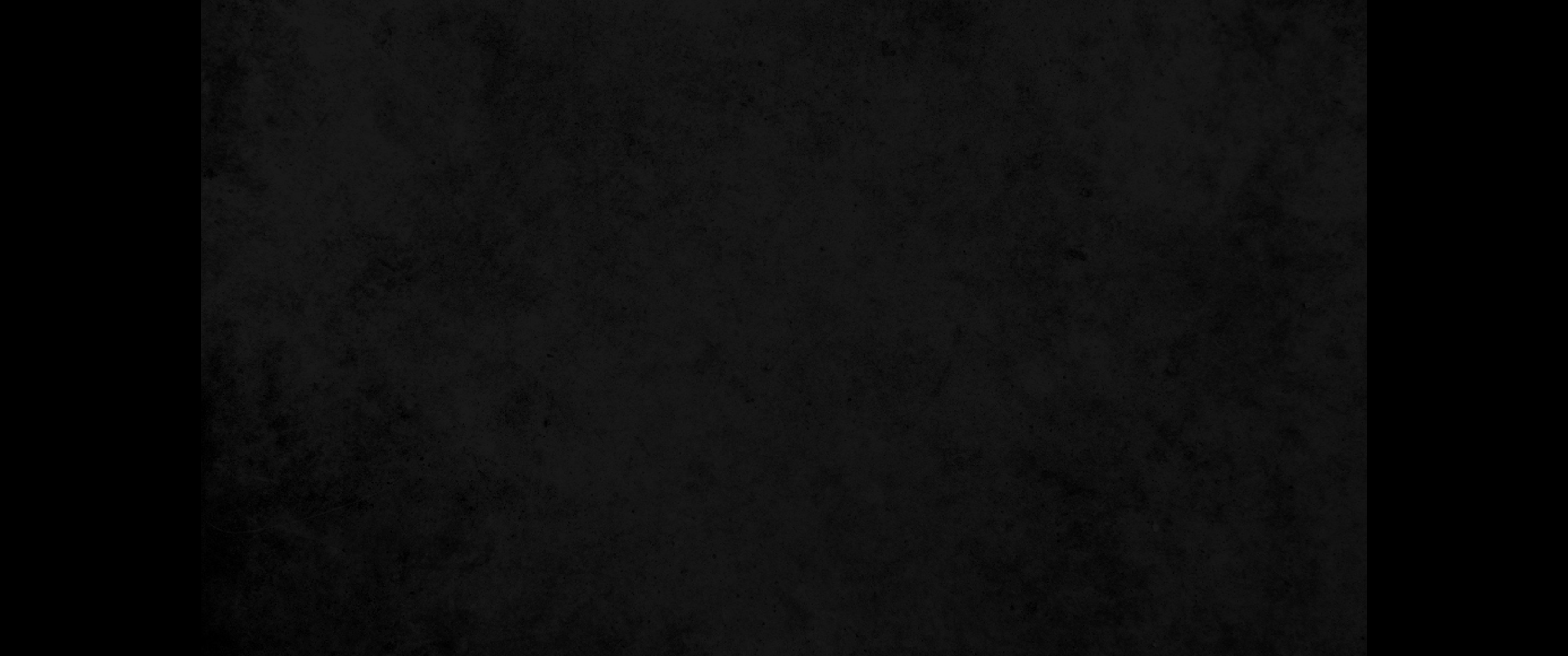 17. 살인하지 말지니라17. 'You shall not murder.
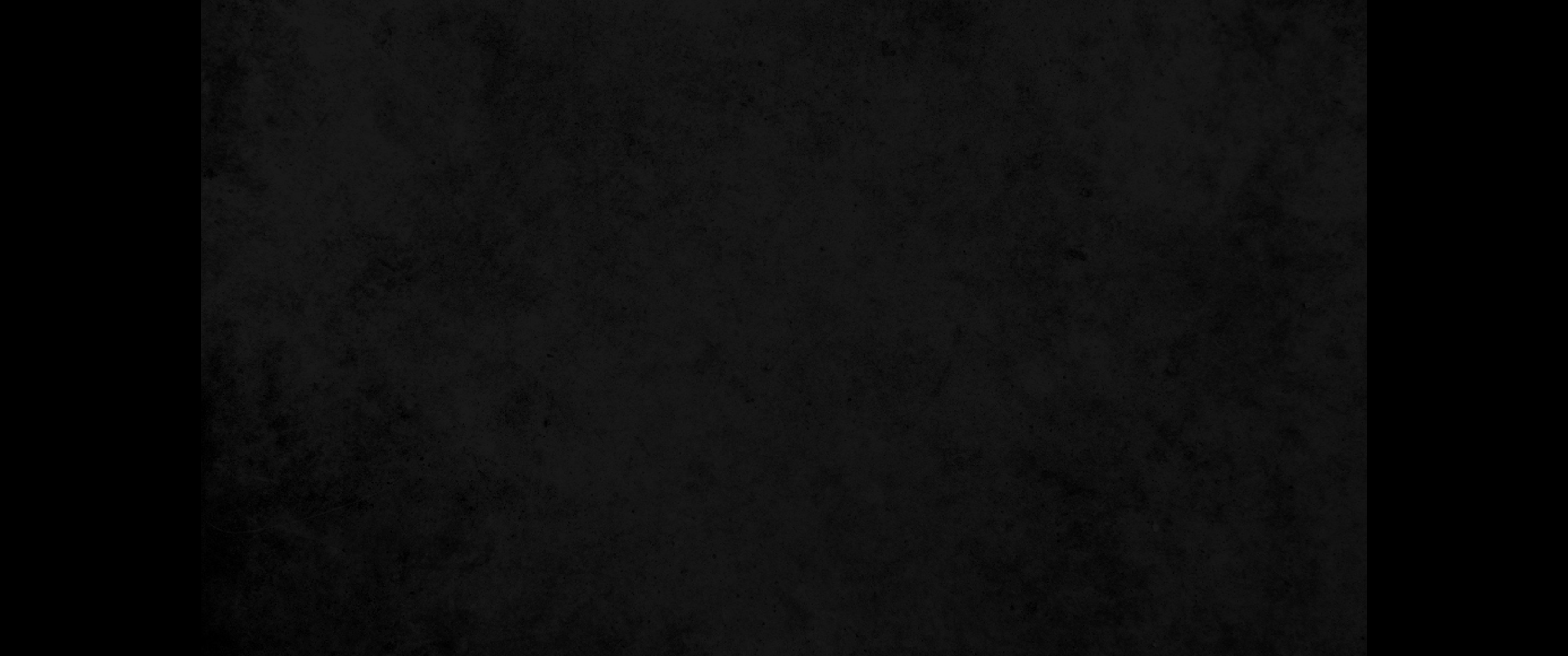 18. 간음하지 말지니라18. 'You shall not commit adultery.
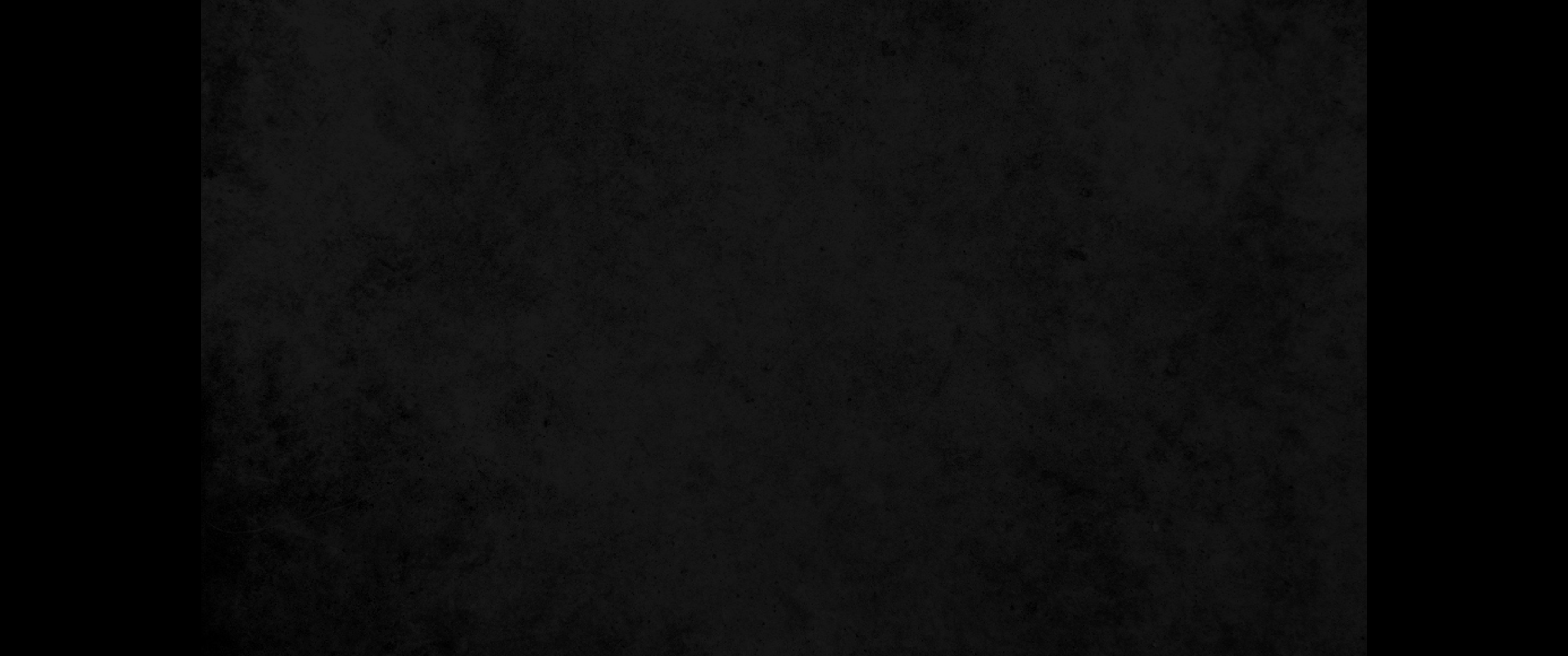 19. 도둑질 하지 말지니라19. 'You shall not steal.
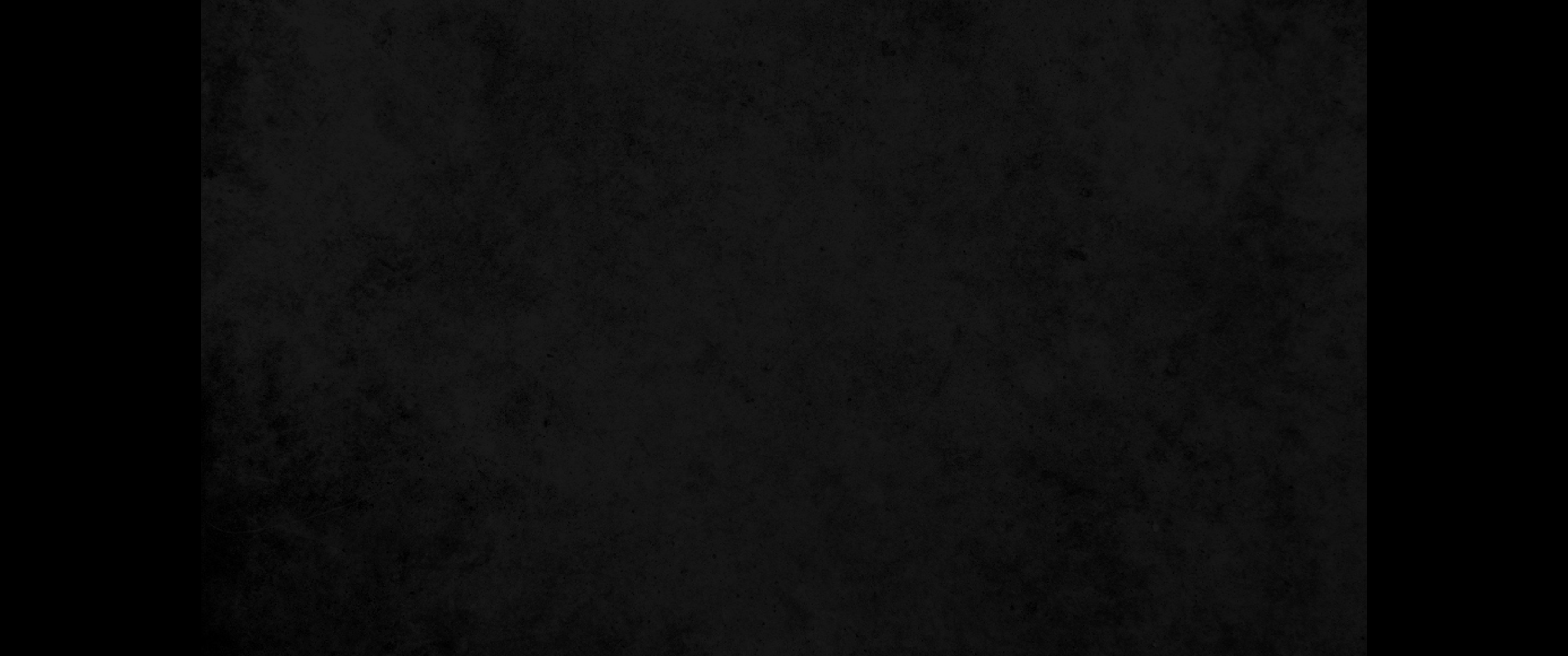 20. 네 이웃에 대하여 거짓 증거하지 말지니라20. 'You shall not give false testimony against your neighbor.
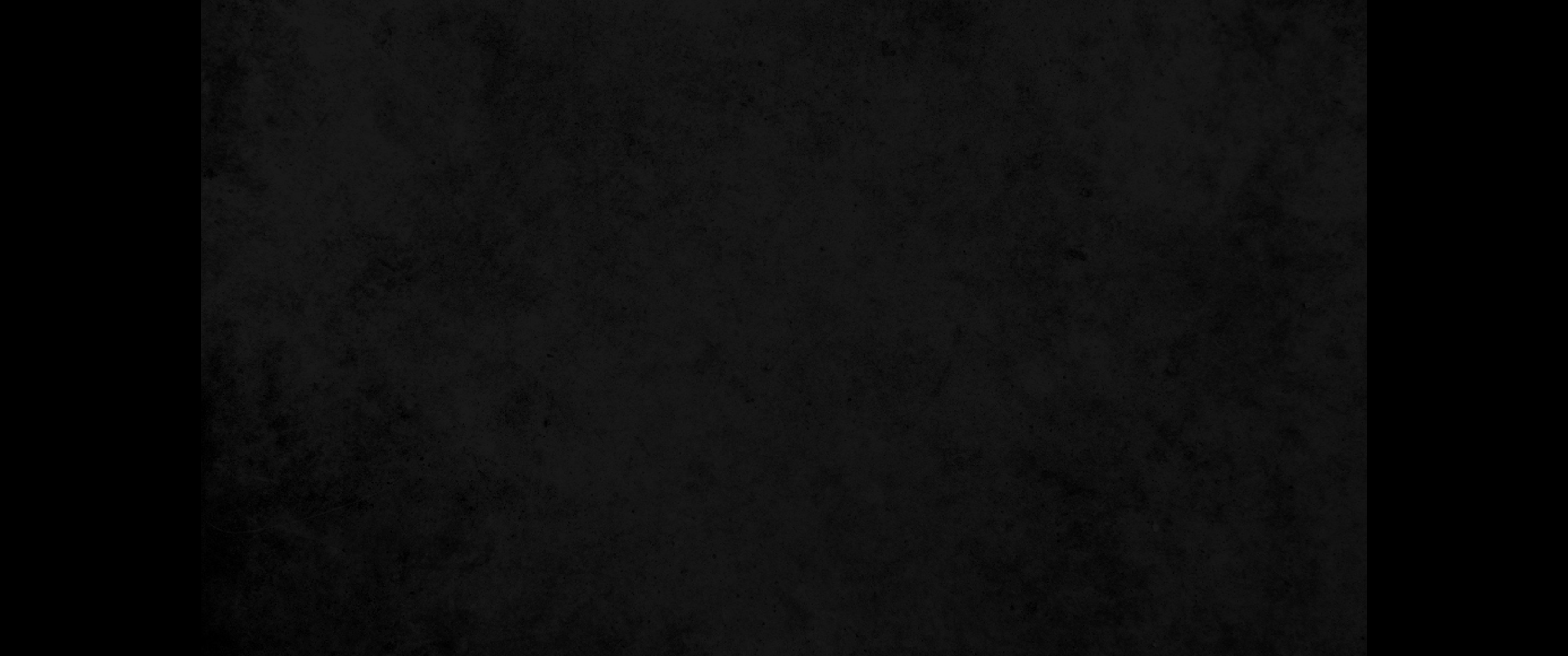 21. 네 이웃의 아내를 탐내지 말지니라 네 이웃의 집이나 그의 밭이나 그의 남종이나 그의 여종이나 그의 소나 그의 나귀나 네 이웃의 모든 소유를 탐내지 말지니라21. "You shall not covet your neighbor's wife. You shall not set your desire on your neighbor's house or land, his manservant or maidservant, his ox or donkey, or anything that belongs to your neighbor."
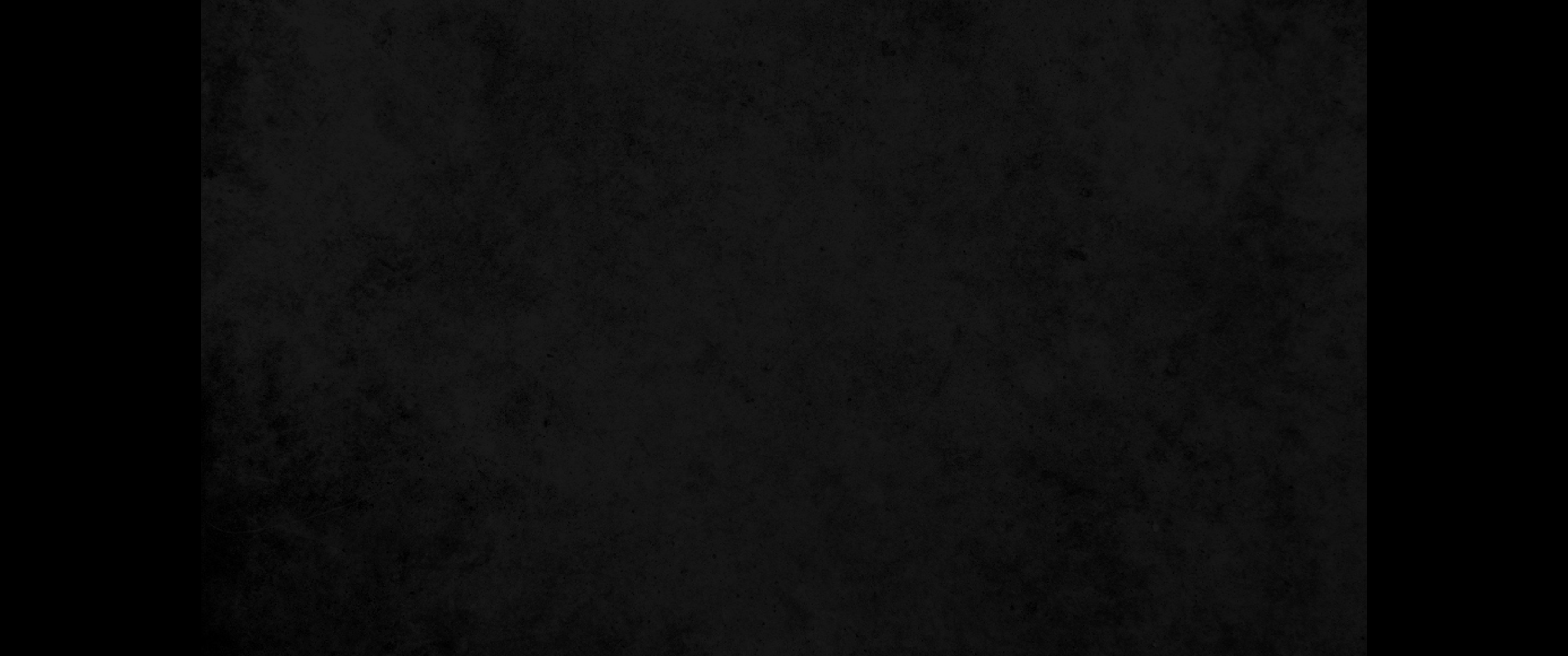 22. 여호와께서 이 모든 말씀을 산 위 불 가운데, 구름 가운데, 흑암 가운데에서 큰 음성으로 너희 총회에 이르신 후에 더 말씀하지 아니하시고 그것을 두 돌판에 써서 내게 주셨느니라22. These are the commandments the LORD proclaimed in a loud voice to your whole assembly there on the mountain from out of the fire, the cloud and the deep darkness; and he added nothing more. Then he wrote them on two stone tablets and gave them to me.
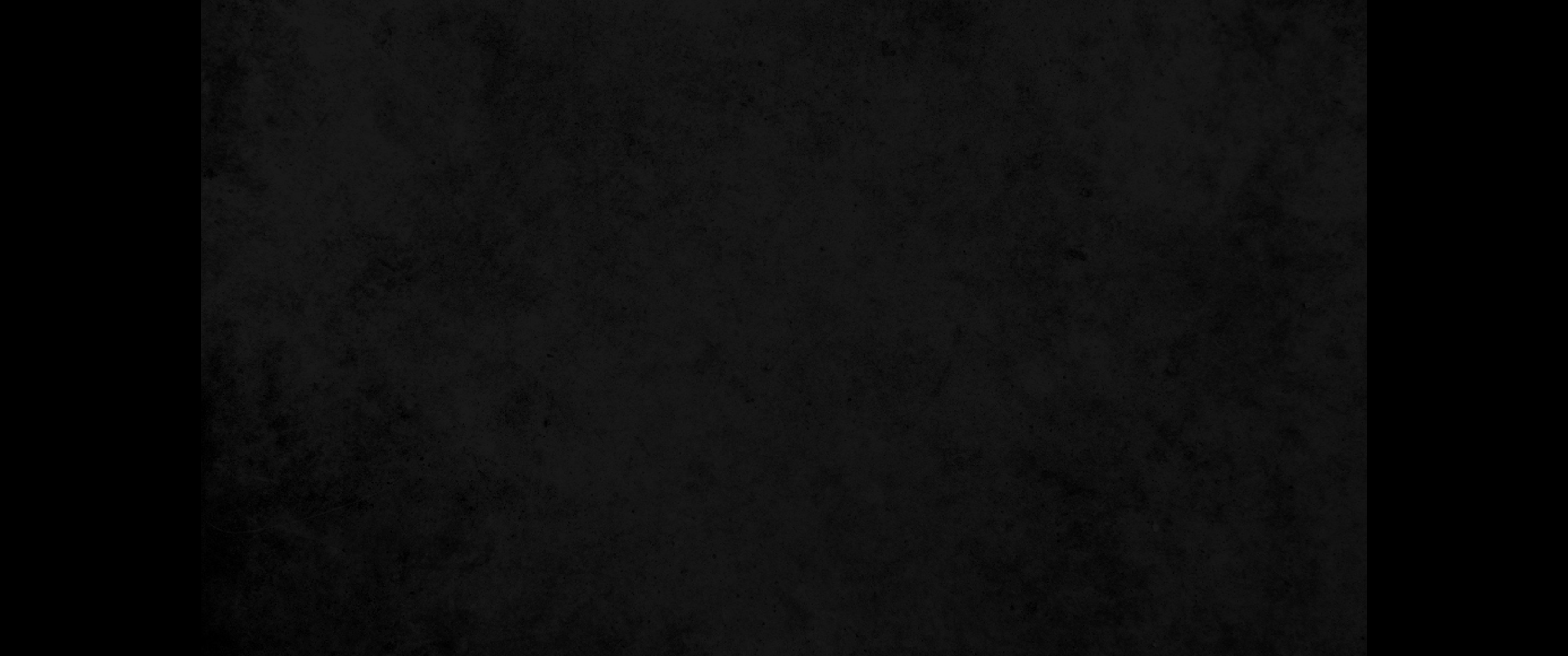 23. 산이 불에 타며 캄캄한 가운데에서 나오는 그 소리를 너희가 듣고 너희 지파의 수령과 장로들이 내게 나아와23. When you heard the voice out of the darkness, while the mountain was ablaze with fire, all the leading men of your tribes and your elders came to me.
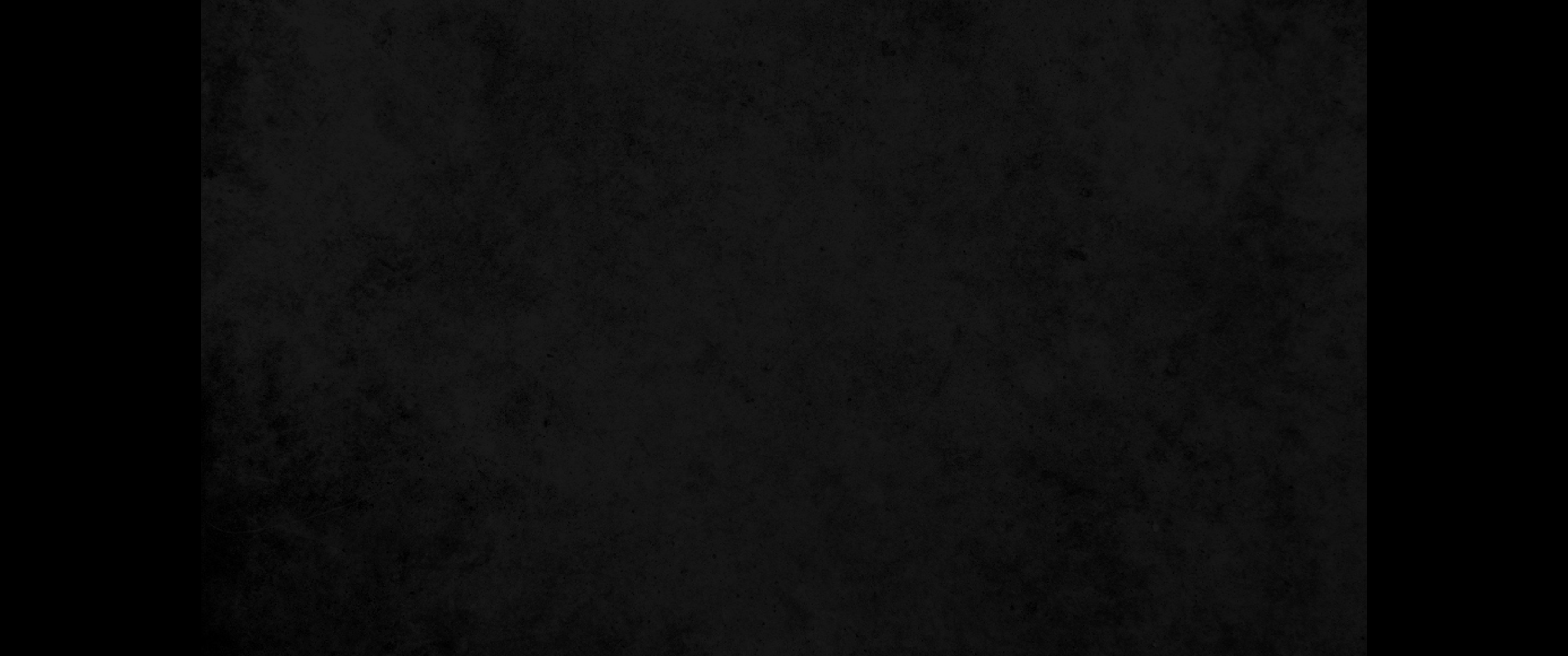 24. 말하되 우리 하나님 여호와께서 그의 영광과 위엄을 우리에게 보이시매 불 가운데에서 나오는 음성을 우리가 들었고 하나님이 사람과 말씀하시되 그 사람이 생존하는 것을 오늘 우리가 보았나이다24. And you said, 'The LORD our God has shown us his glory and his majesty, and we have heard his voice from the fire. Today we have seen that a man can live even if God speaks with him.
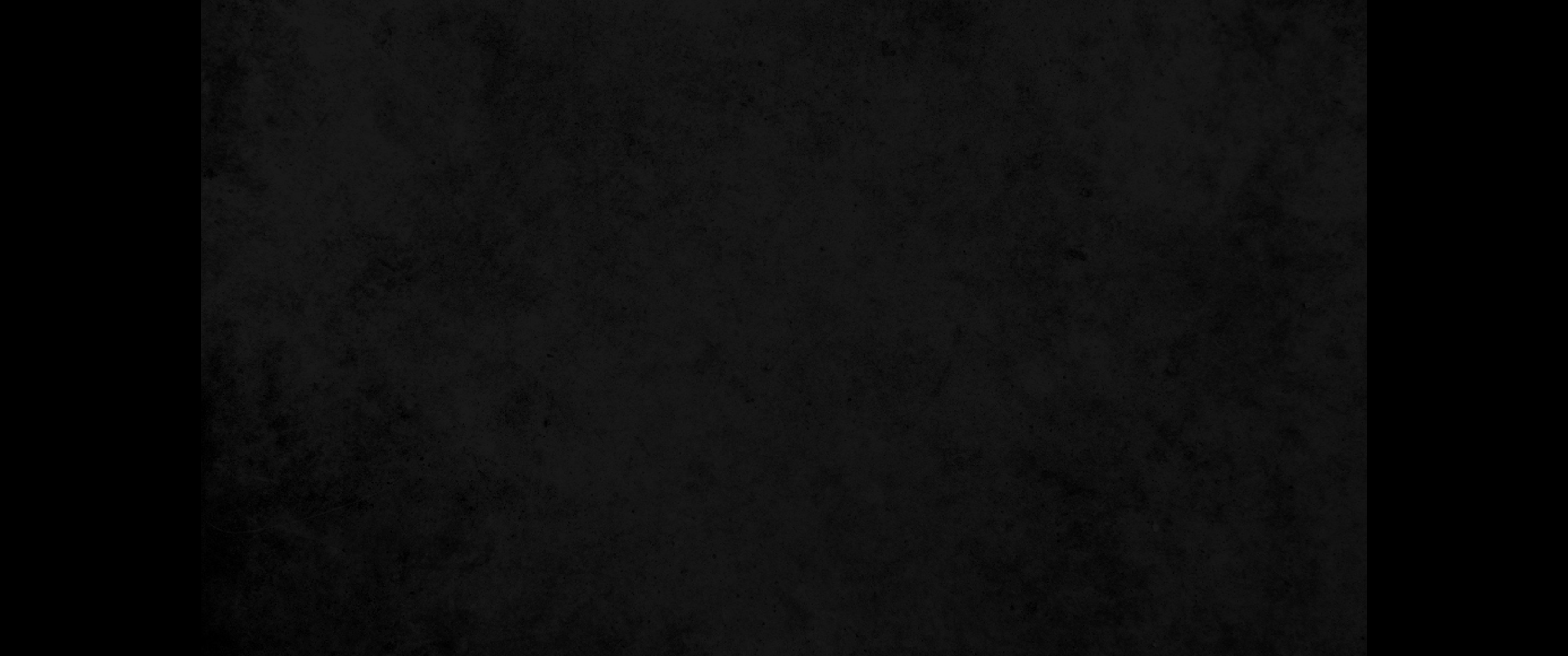 25. 이제 우리가 죽을 까닭이 무엇이니이까 이 큰 불이 우리를 삼킬 것이요 만일 우리가 우리 하나님 여호와의 음성을 다시 들으면 죽을 것이라25. But now, why should we die? This great fire will consume us, and we will die if we hear the voice of the LORD our God any longer.
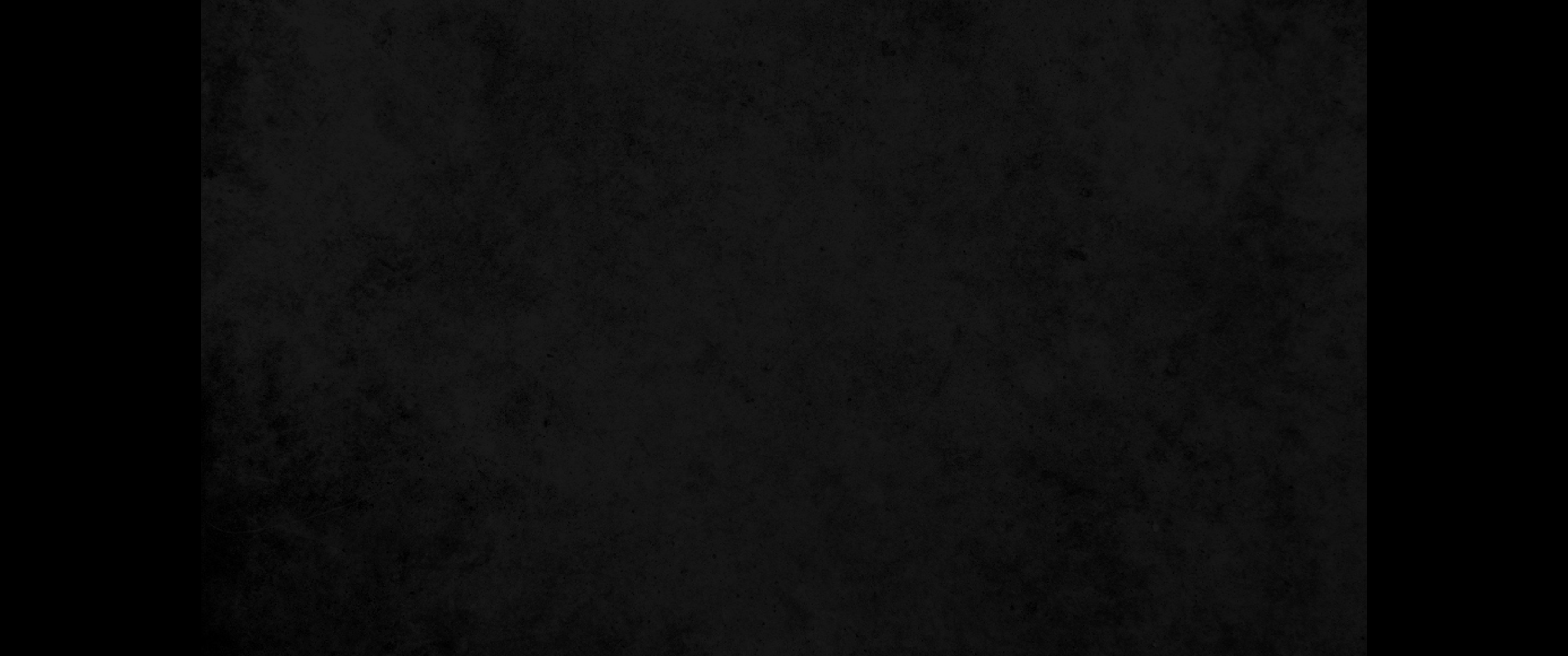 26. 육신을 가진 자로서 우리처럼 살아 계시는 하나님의 음성이 불 가운데에서 발함을 듣고 생존한 자가 누구니이까26. For what mortal man has ever heard the voice of the living God speaking out of fire, as we have, and survived?
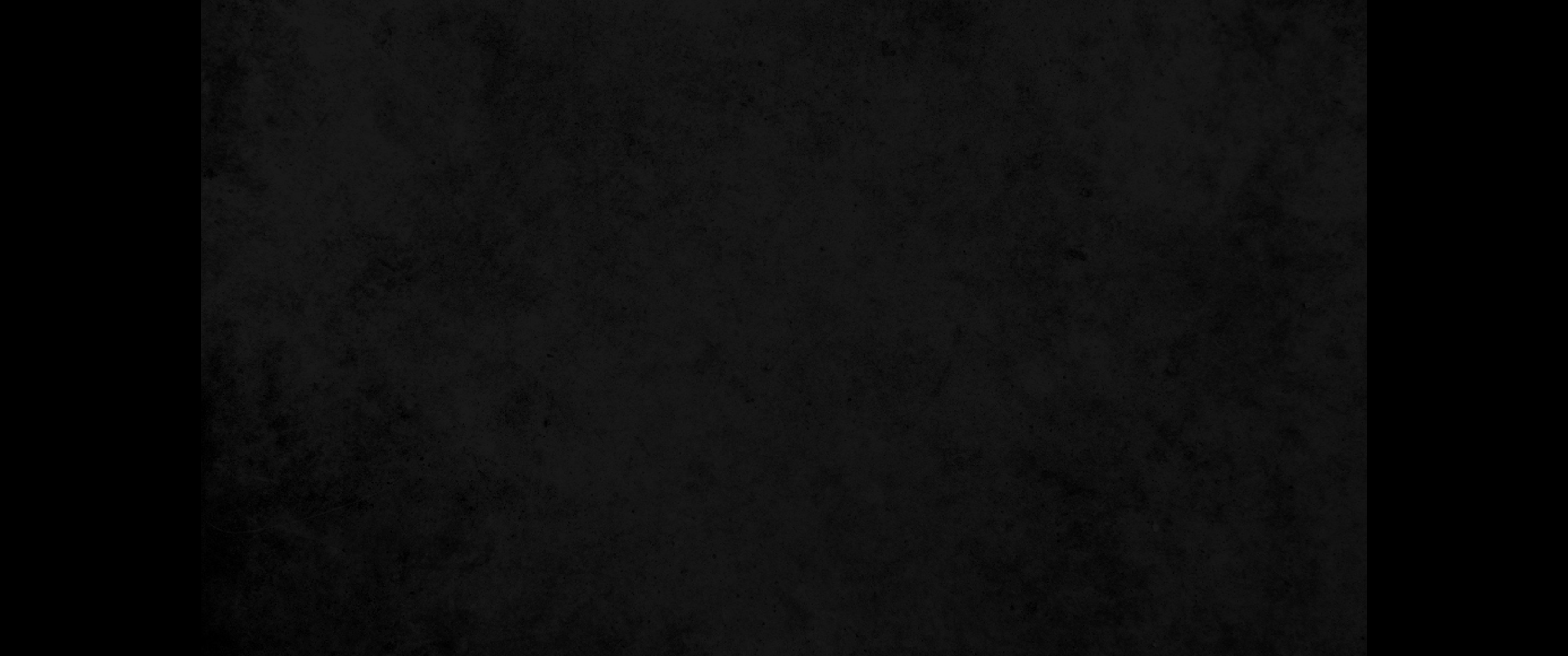 27. 당신은 가까이 나아가서 우리 하나님 여호와께서 하시는 말씀을 다 듣고 우리 하나님 여호와께서 당신에게 이르시는 것을 다 우리에게 전하소서 우리가 듣고 행하겠나이다 하였느니라27. Go near and listen to all that the LORD our God says. Then tell us whatever the LORD our God tells you. We will listen and obey.'
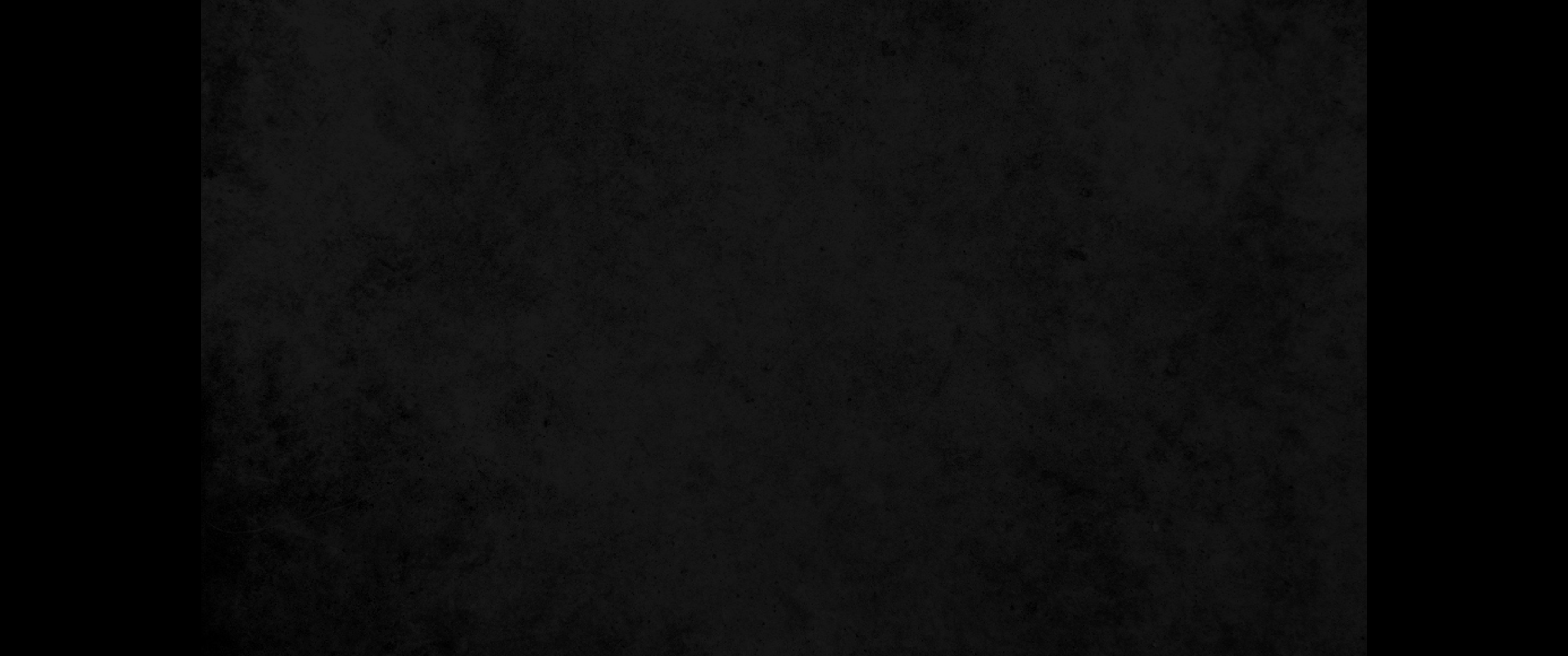 28. 여호와께서 너희가 내게 말할 때에 너희가 말하는 소리를 들으신지라 여호와께서 내게 이르시되 이 백성이 네게 말하는 그 말소리를 내가 들은즉 그 말이 다 옳도다28. The LORD heard you when you spoke to me and the LORD said to me, 'I have heard what this people said to you. Everything they said was good.
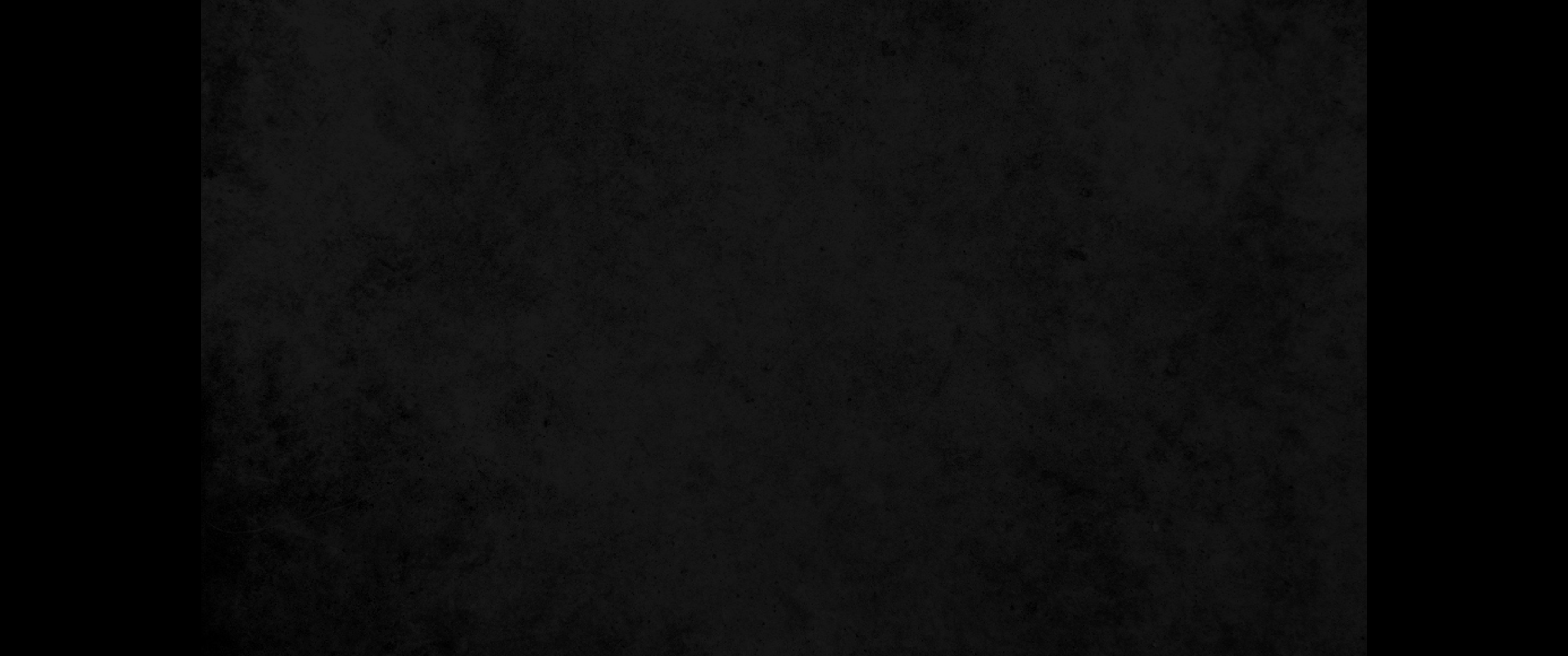 29. 다만 그들이 항상 이같은 마음을 품어 나를 경외하며 내 모든 명령을 지켜서 그들과 그 자손이 영원히 복 받기를 원하노라29. Oh, that their hearts would be inclined to fear me and keep all my commands always, so that it might go well with them and their children forever!
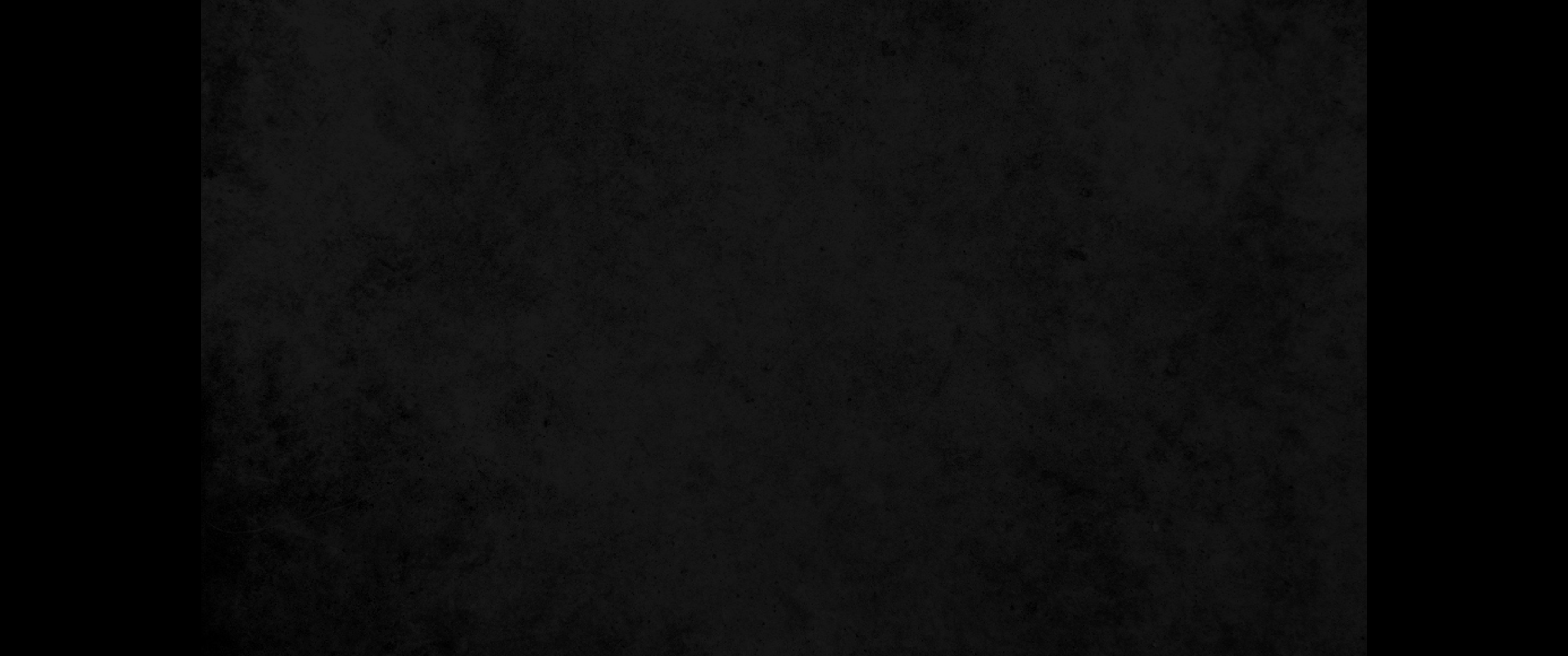 30. 가서 그들에게 각기 장막으로 돌아가라 이르고30. 'Go, tell them to return to their tents.
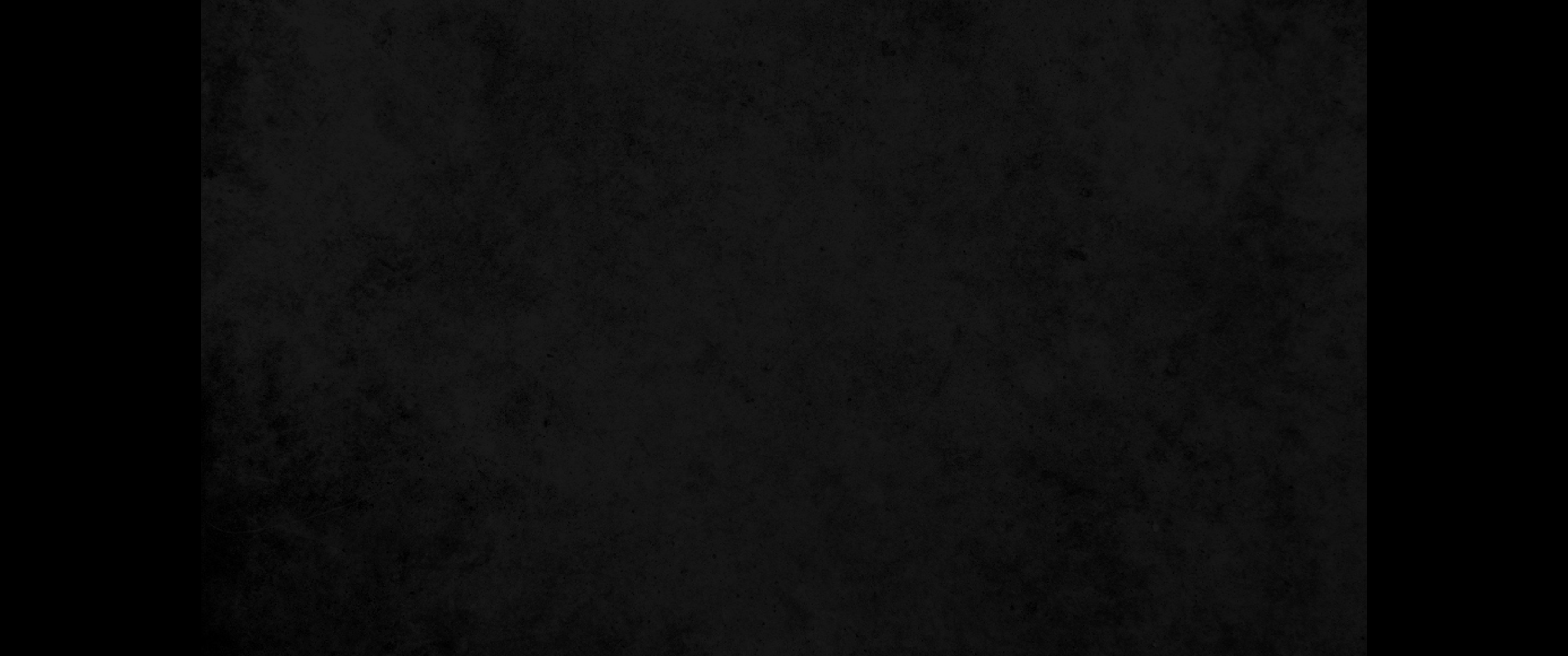 31. 너는 여기 내 곁에 서 있으라 내가 모든 명령과 규례와 법도를 네게 이르리니 너는 그것을 그들에게 가르쳐서 내가 그들에게 기업으로 주는 땅에서 그들에게 이것을 행하게 하라 하셨나니31. But you stay here with me so that I may give you all the commands, decrees and laws you are to teach them to follow in the land I am giving them to possess.'
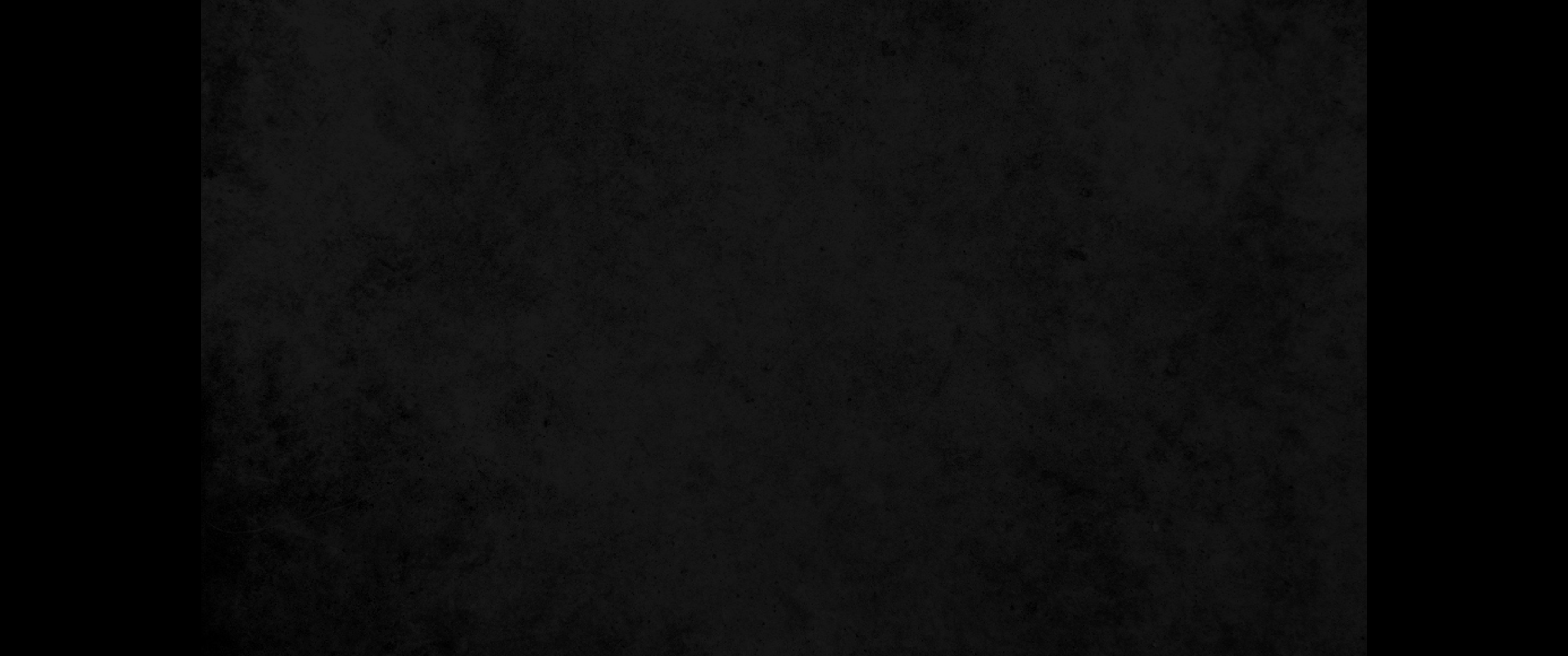 32. 그런즉 너희 하나님 여호와께서 너희에게 명령하신 대로 너희는 삼가 행하여 좌로나 우로나 치우치지 말고32. So be careful to do what the LORD your God has commanded you; do not turn aside to the right or to the left.
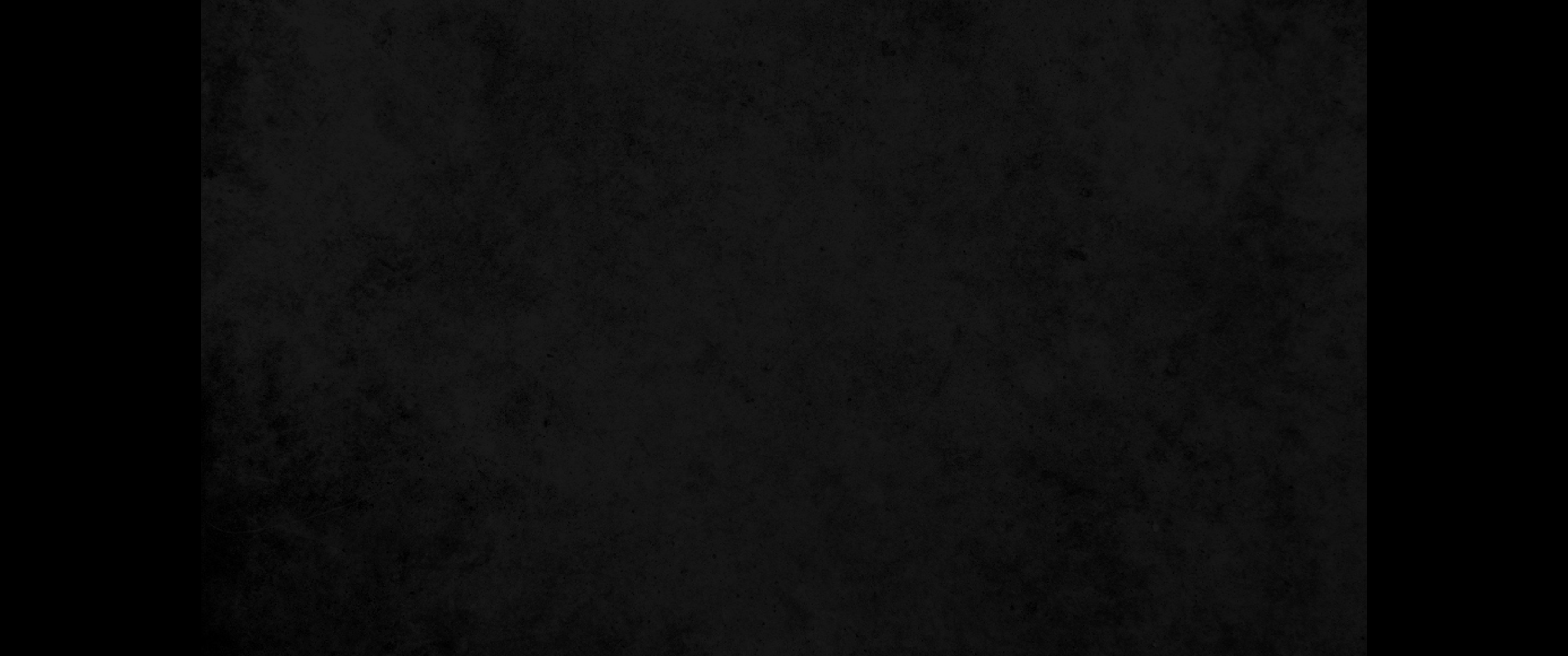 33. 너희 하나님 여호와께서 너희에게 명령하신 모든 도를 행하라 그리하면 너희가 살 것이요 복이 너희에게 있을 것이며 너희가 차지한 땅에서 너희의 날이 길리라33. Walk in all the way that the LORD your God has commanded you, so that you may live and prosper and prolong your days in the land that you will possess.